Protein Biochemistry & BioinformaticsDynamic modeling
Stefan Legewie & Sofya Lipnitskaya
Institute of Molecular Biology, Mainz
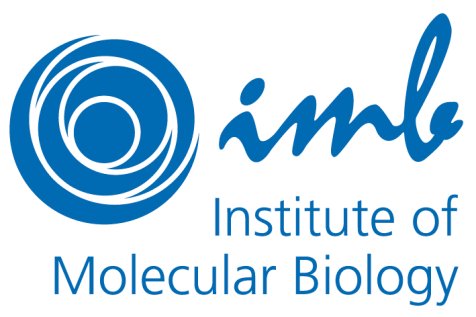 What is dynamic model of a biological system?
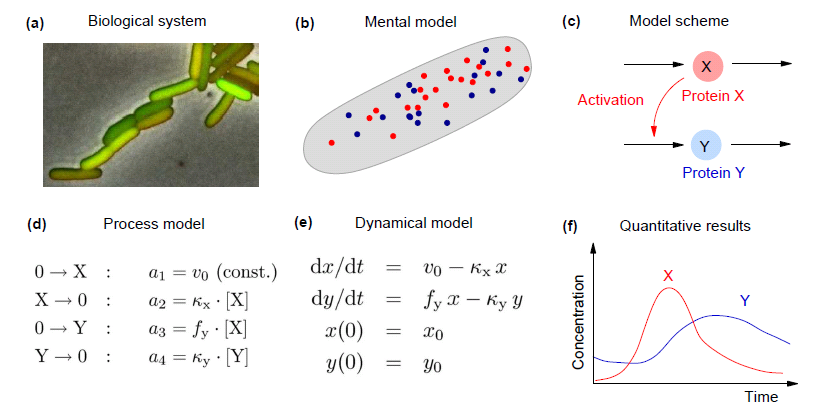 (g)          Comparison/fitting to data
Iterative cycle of model and experiment  
Using models for experimental design & refining models based on data
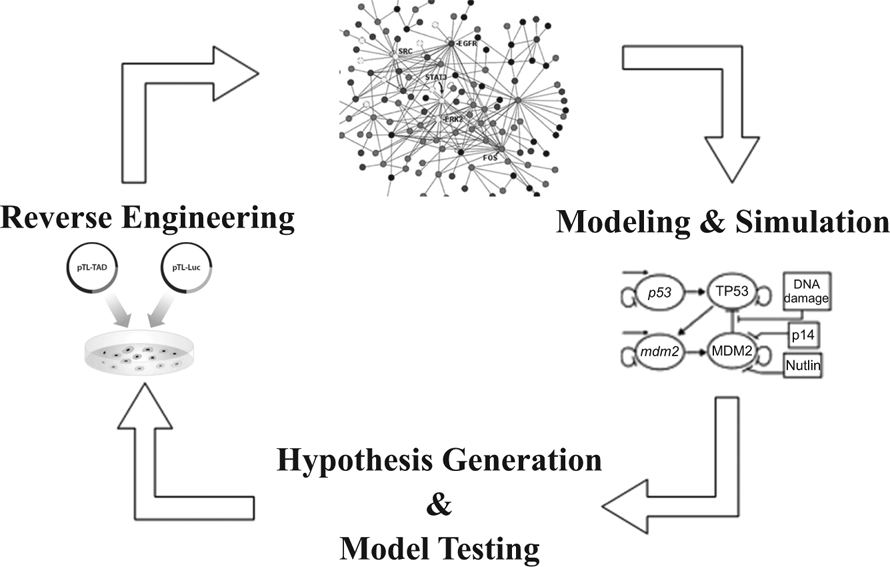 Model formulation
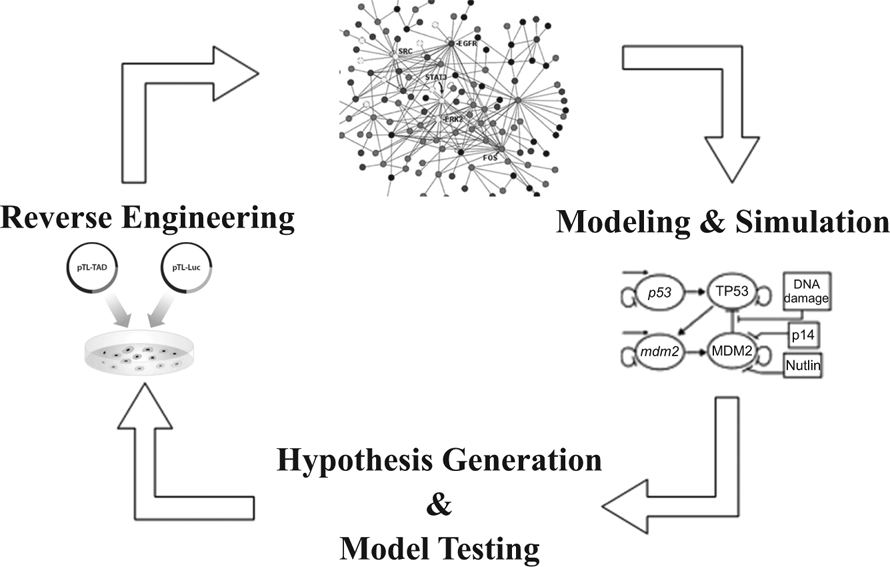 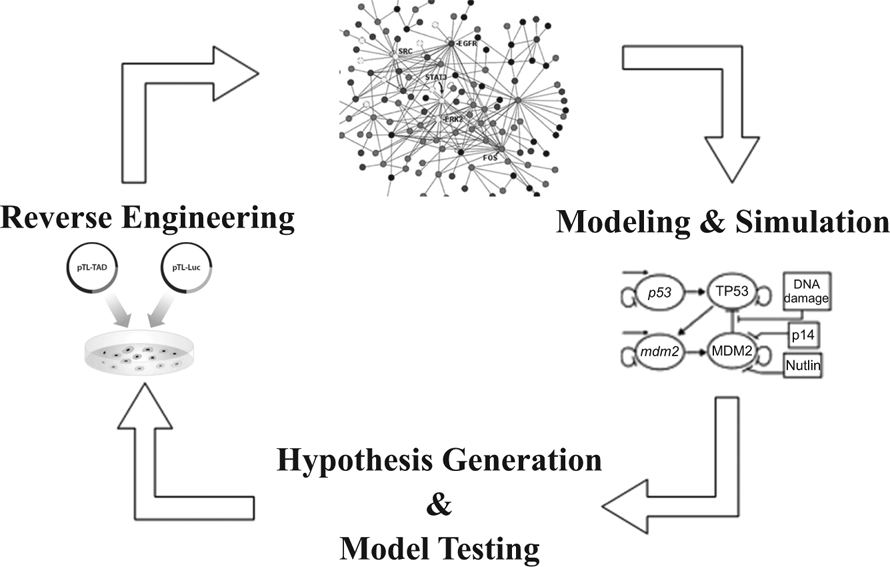 Experimental validation
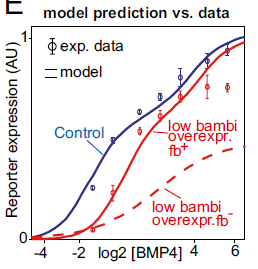 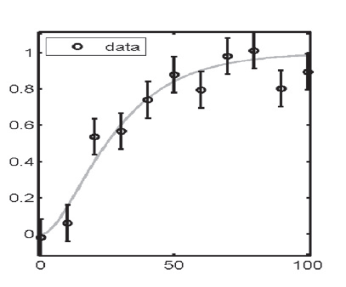 Model analysis
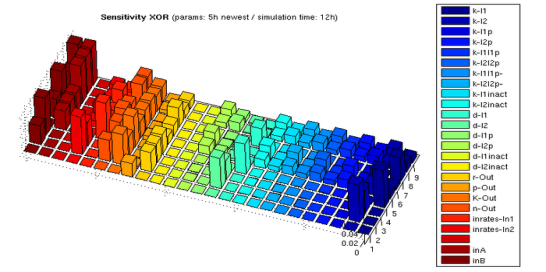 Which network nodes are sensitive to perturbations?
Benefits of dynamic modeling approaches
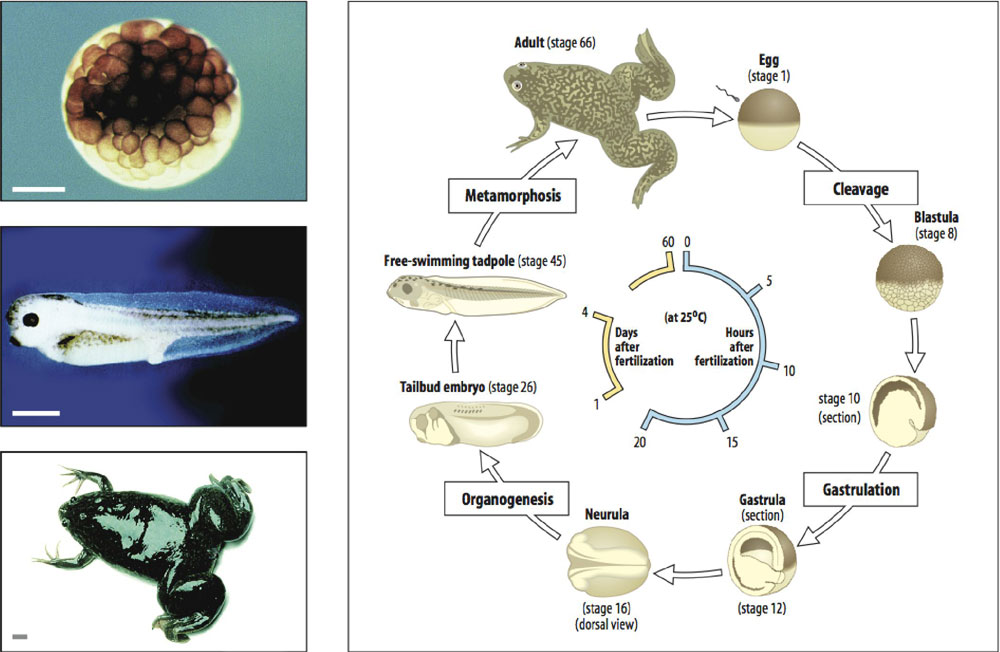 Complex dynamical phenomena

Biological robustness
Stochastic effects
Cellular decision making
Oscillations
Interpretation of complex datasets

Large-scale perturbation screens
Multi-level Omics-data
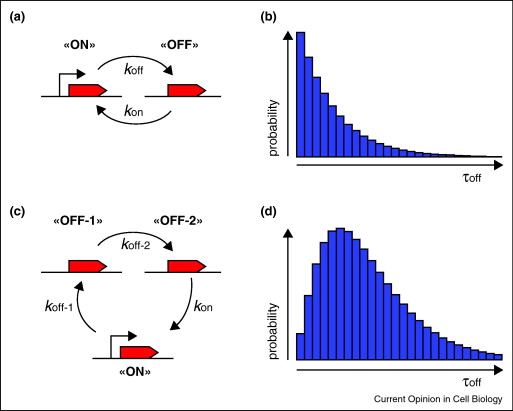 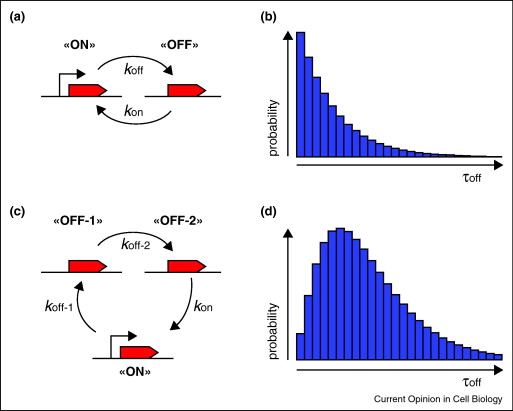 Outline I: Quantitative description of protein expression
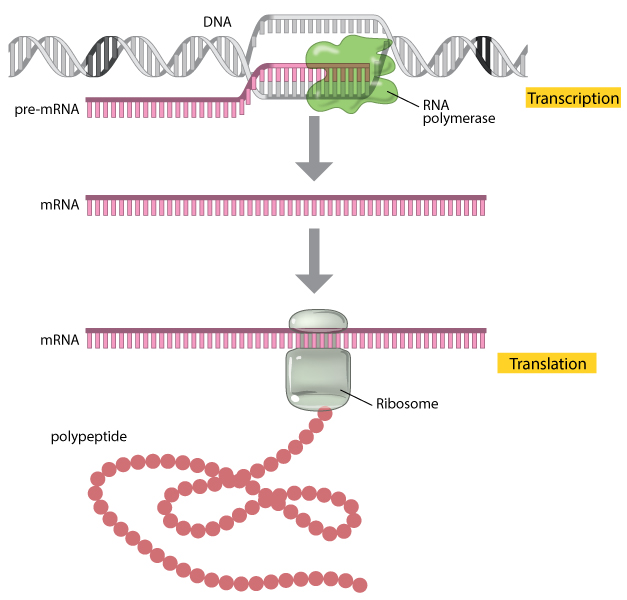 What determines the kinetics of mRNA and protein expression?
How can we describe heterogeneous gene expression at the single-cell level?
Outline II
Simple deterministic model 
of gene expression


Modeling circadian oscillators


Stochastic model of gene expression 
captures cellular heterogeneity
 

Stochastic cellular 
decision making
A simple model for transcriptional regulation of protein expression
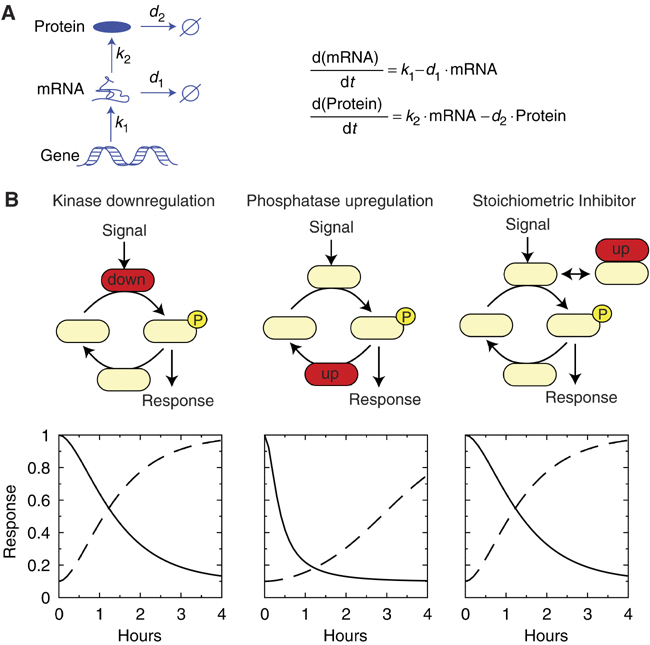 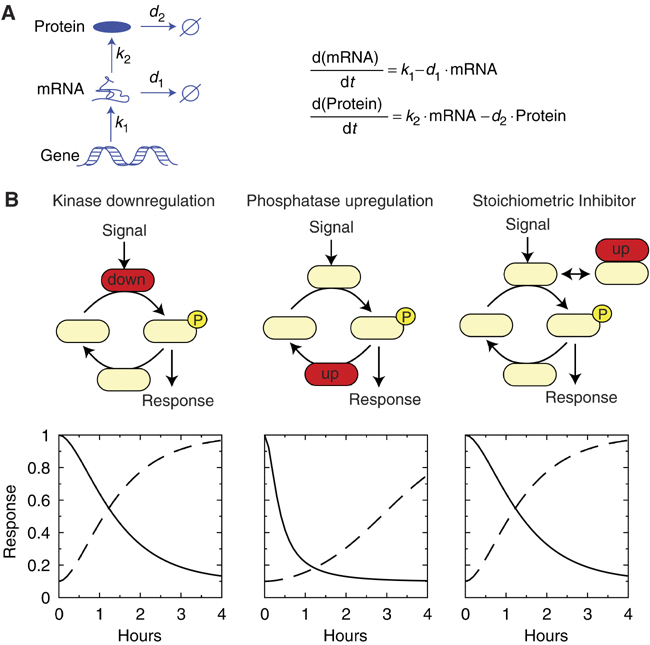 Assumptions
Translation proportional to mRNA concentration
First-order decay of mRNA and protein
mRNA, Protein	Variables/Concentrations
ki, di 		Kinetic parameters
Assumptions underlying ordinary 
differential equation models
Continous
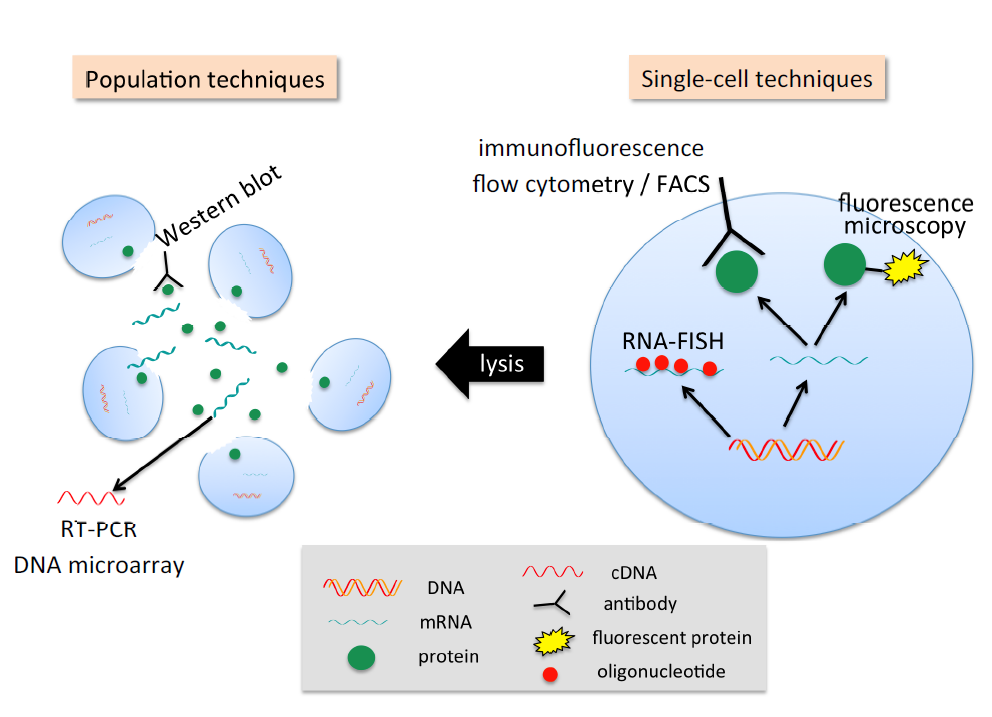 Real concentration 
of mRNAs/proteins
Spatially homogenous
Cell assumed to
be well-stirred
Deterministic
Average behavior of 
large molecule numbers
What determines the protein dynamics in response to changes in transcription?
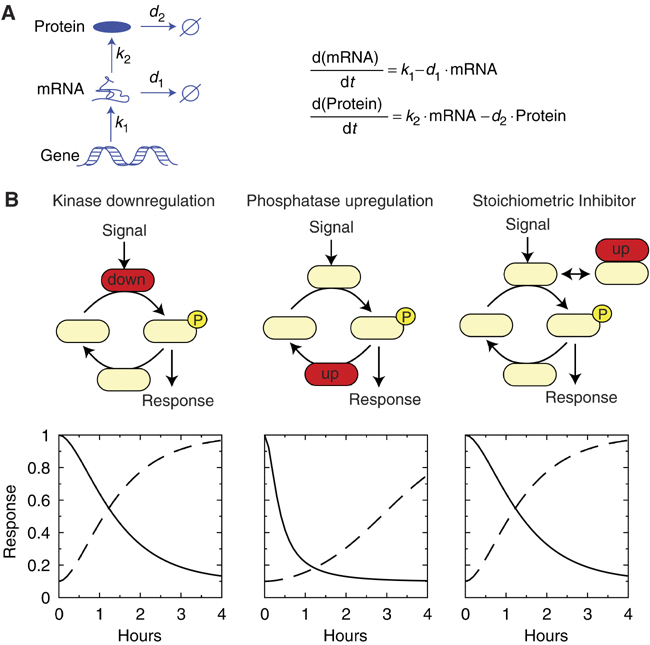 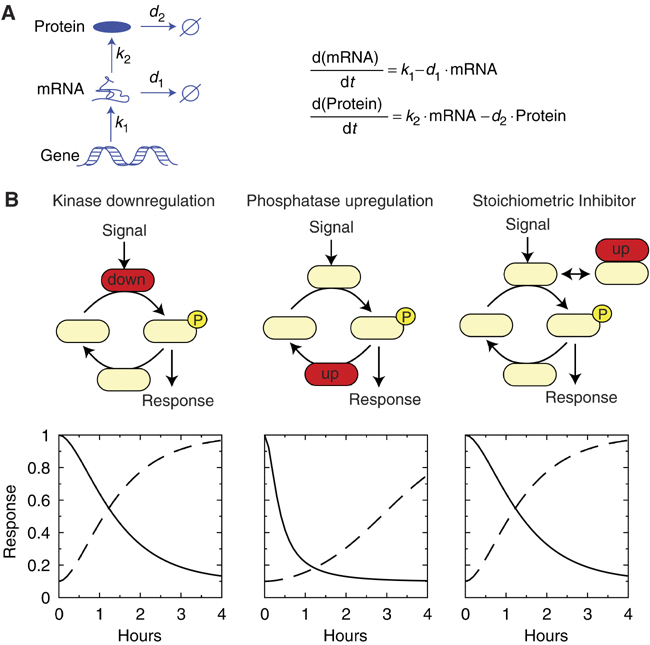 Analytical Solution (by integration)
Gene ON
1
k1
Gene OFF
0
t=0
time
⇒ Approximate solution using numerical integration
Short primer on numerical integration
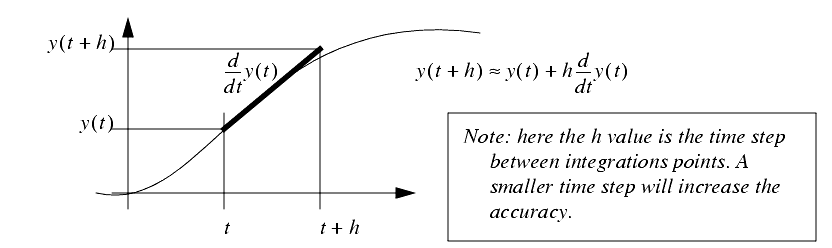 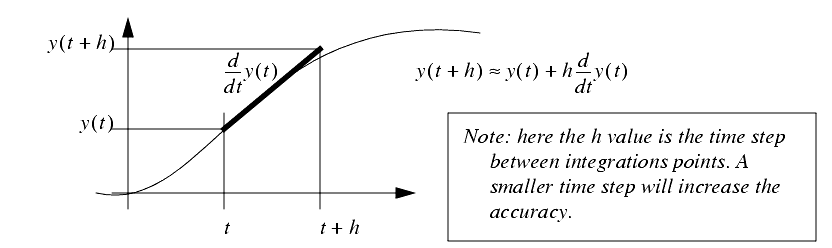 Time course of mRNA and protein in response to gene activation
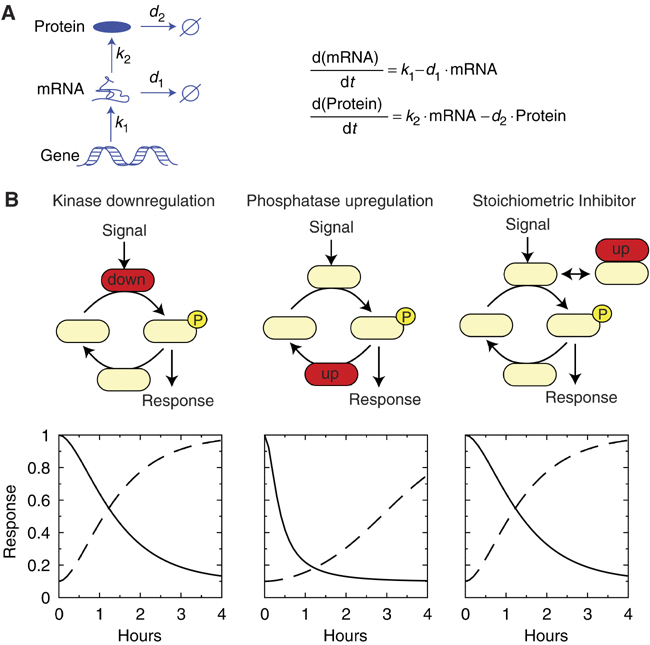 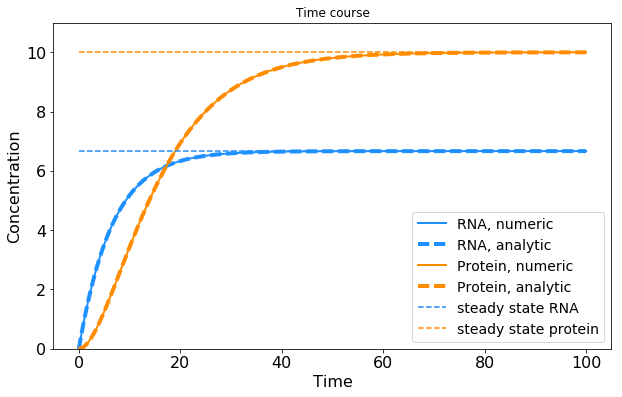 Gene ON
1
k1
Gene OFF
0
t=0
time
System asymptotically approaches steady state
What determines protein expression 
level at steady state?
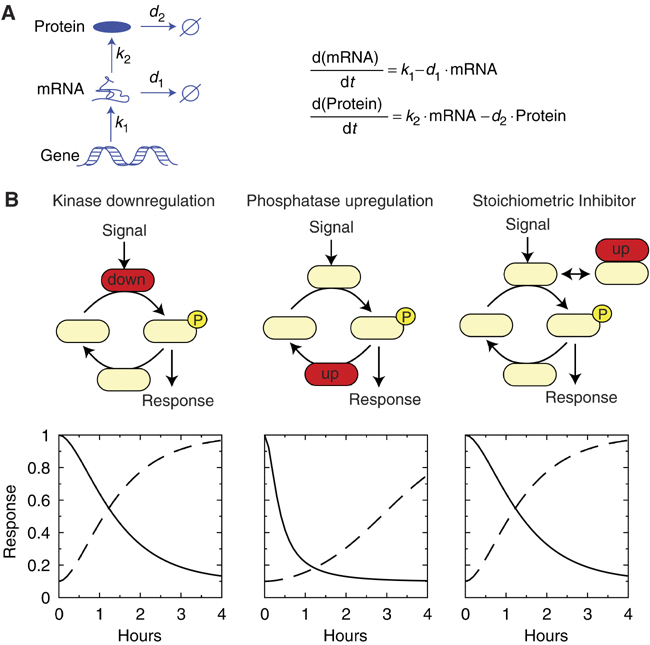 Steady state
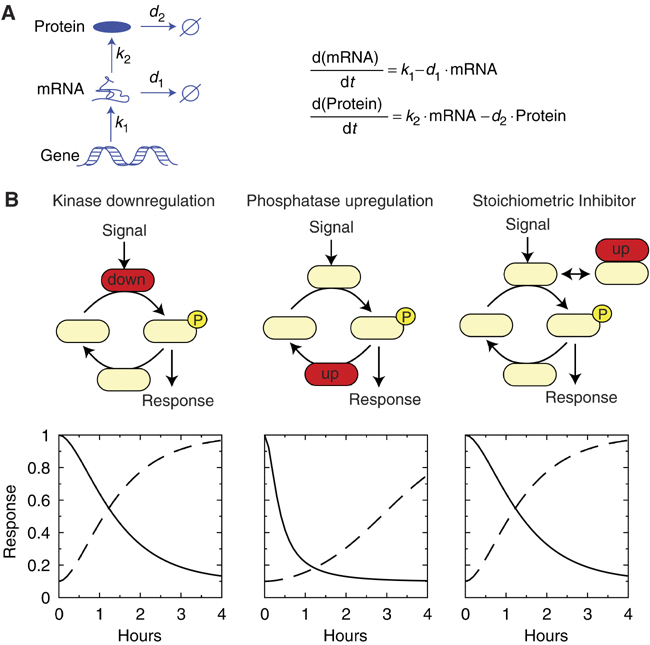 = 0
= 0
Exercise 1
Calculate steady state 
mRNA and protein levels
Steady state level set by ratio of synthesis and degradation rates
Transcription induces proportional changes in mRNA and protein levels
What determines the protein dynamics in response to changes in transcription?
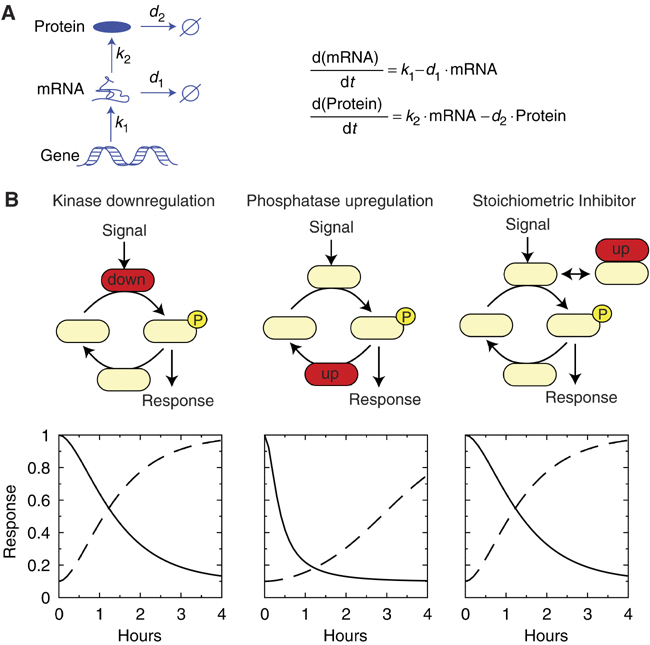 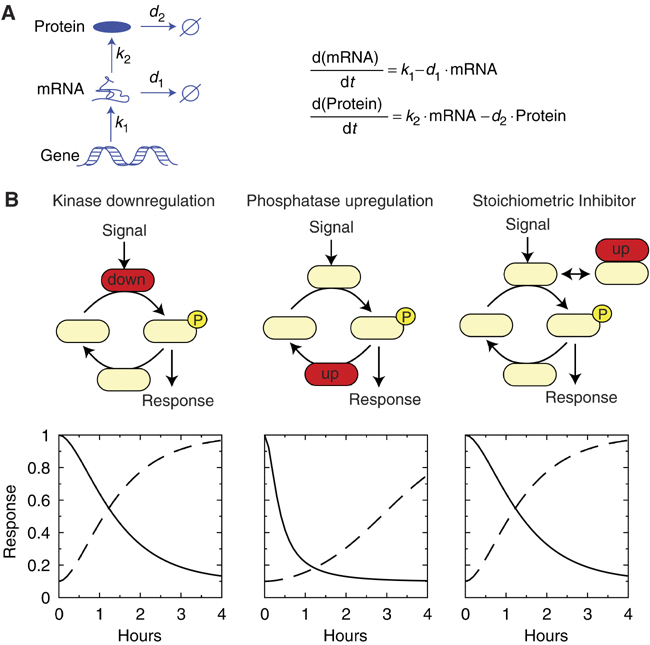 Exercise 2 
Plot Protein(t) and mRNA(t) for k1 and d1 varied separately 

Which parameter affects response 
time needed to reach steady state?

Which parameter affects the steady state level?
Gene ON
X
k1
Gene OFF
0
t=0
time
Protein dynamics solely determined by mRNA and protein degradation rates
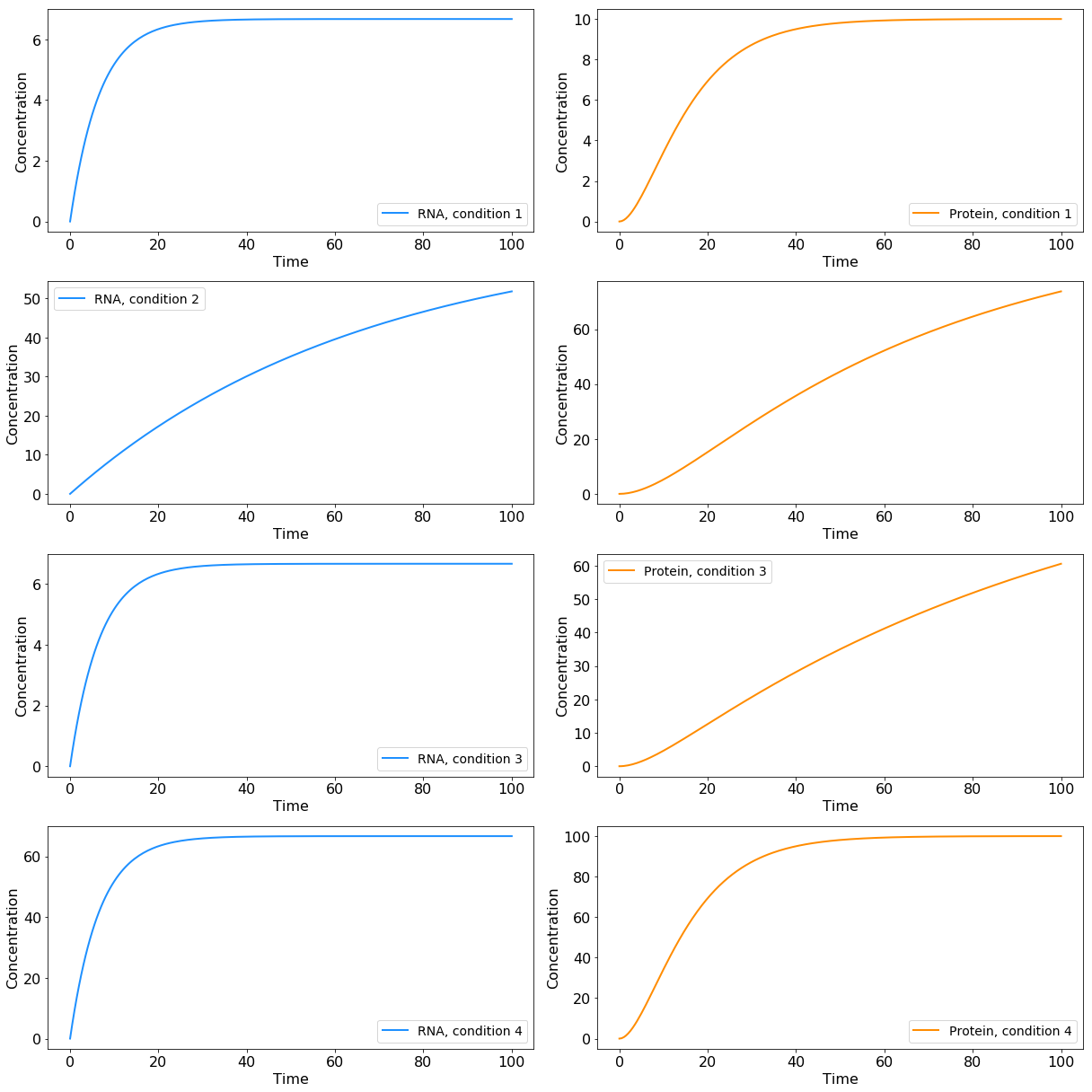 mRNA degradation rate
changes final steady state 
and response time
protein degradation rate
changes final steady state 
and response time
mRNA and protein synthesis rates
change only final steady state
mRNA induction upon to TNFα stimulation
Schematic pathway representation
TNFα
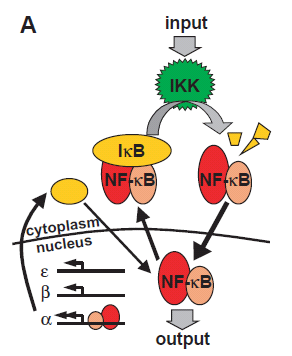 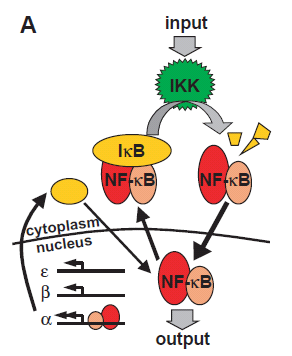 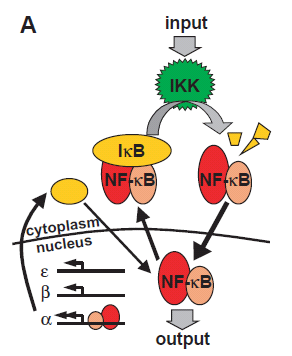 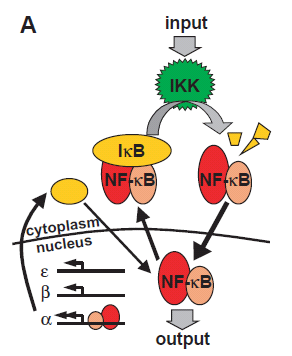 Hao & Baltimore 
Nature Immunology 2009
(PMID: 19198593)
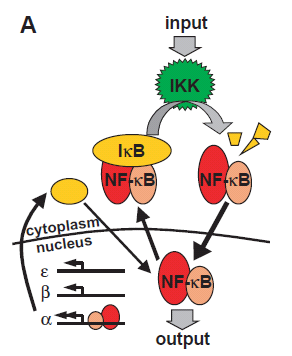 Target genes
mRNA induction upon to TNFα stimulation
Schematic pathway representation
Quantitative transcriptome profiles
TNFα
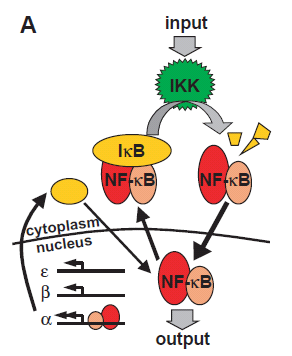 Dynamics of target gene expression
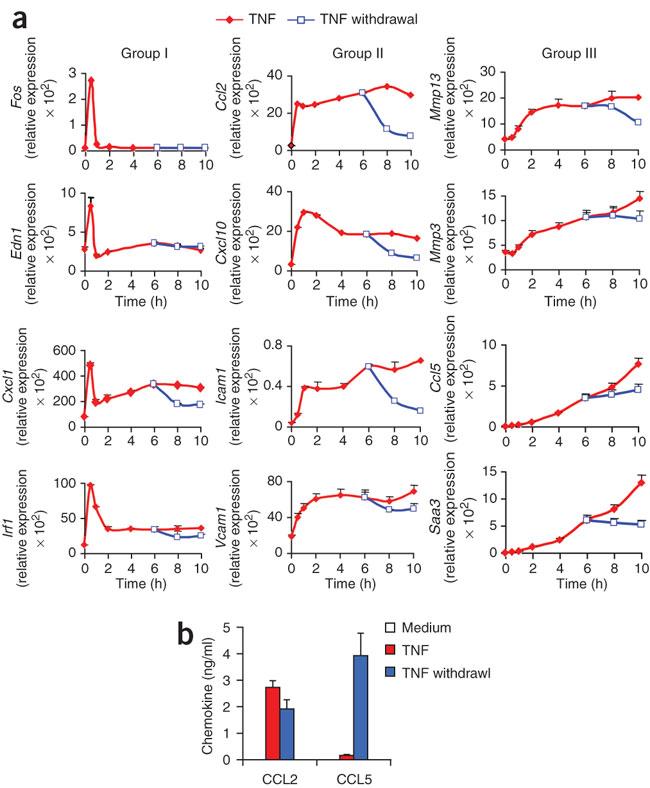 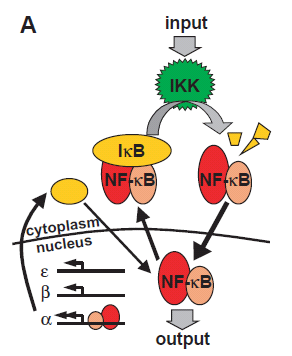 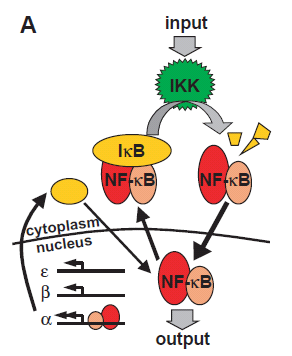 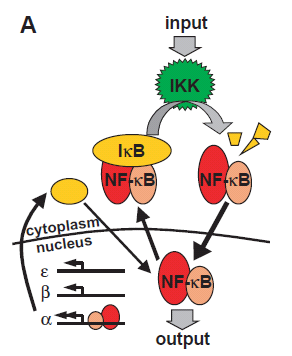 Hao & Baltimore 
Nature Immunology 2009
(PMID: 19198593)
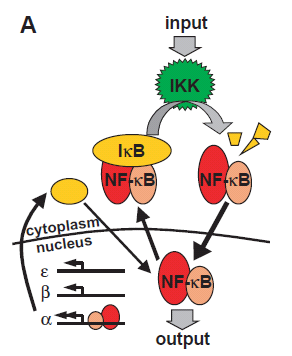 Target genes
Genes decompose into three groups
TNFα stimulation induces three temporally ordered gene expression clusters
Schematic pathway representation
Quantitative transcriptome profiles
TNFα
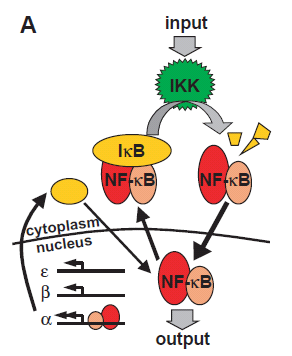 Target gene expression clusters
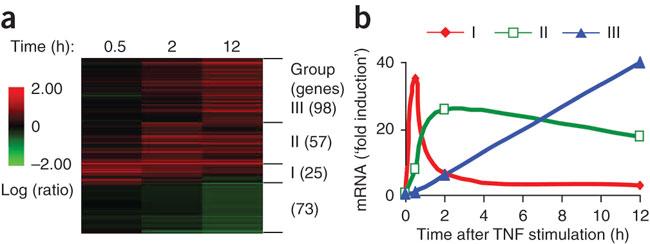 fast and transient
slow and transient
 slow and sustained
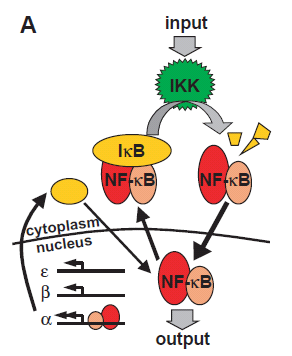 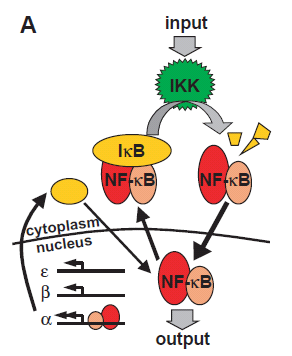 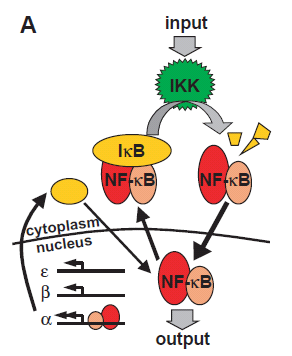 Hao & Baltimore 
Nature Immunology 2009
(PMID: 19198593)
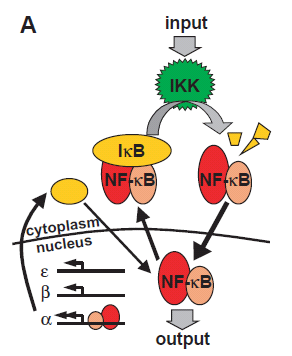 Target genes
Adjusting the gene expression model to describe dynamics of clusters
NF-kB
NF-kB
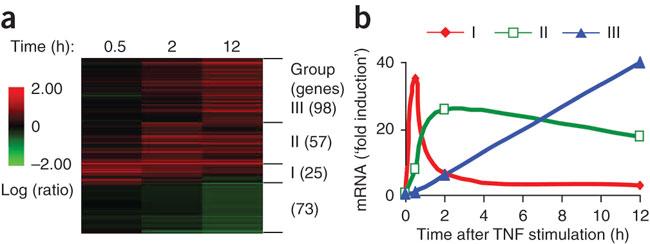 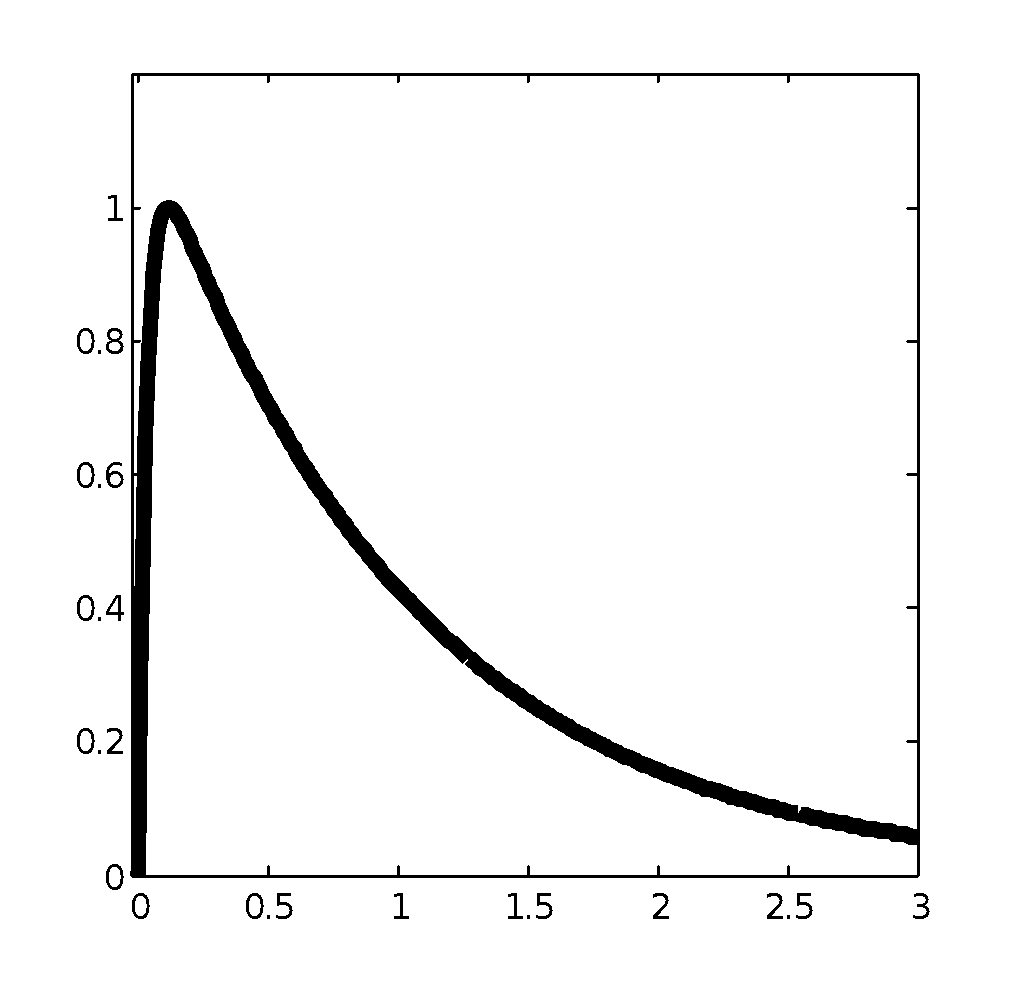 mRNA
kN
kdeg
vsyn
0
2
Ordinary differential equation (ODE)
Exercise 3 
Adjust model parameters to match 
the experimentally observed 
gene expression clusters
Hao & Baltimore 
Nature Immunology 2009
(PMID: 19198593)
Target gene dynamics determined by mRNA half-life
NF-kB
NF-kB
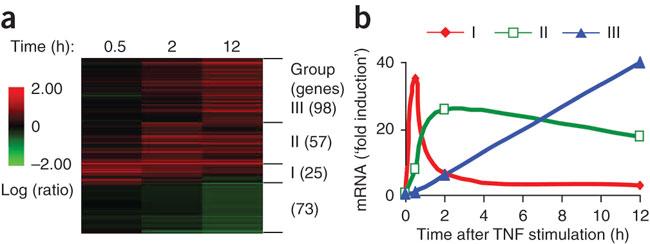 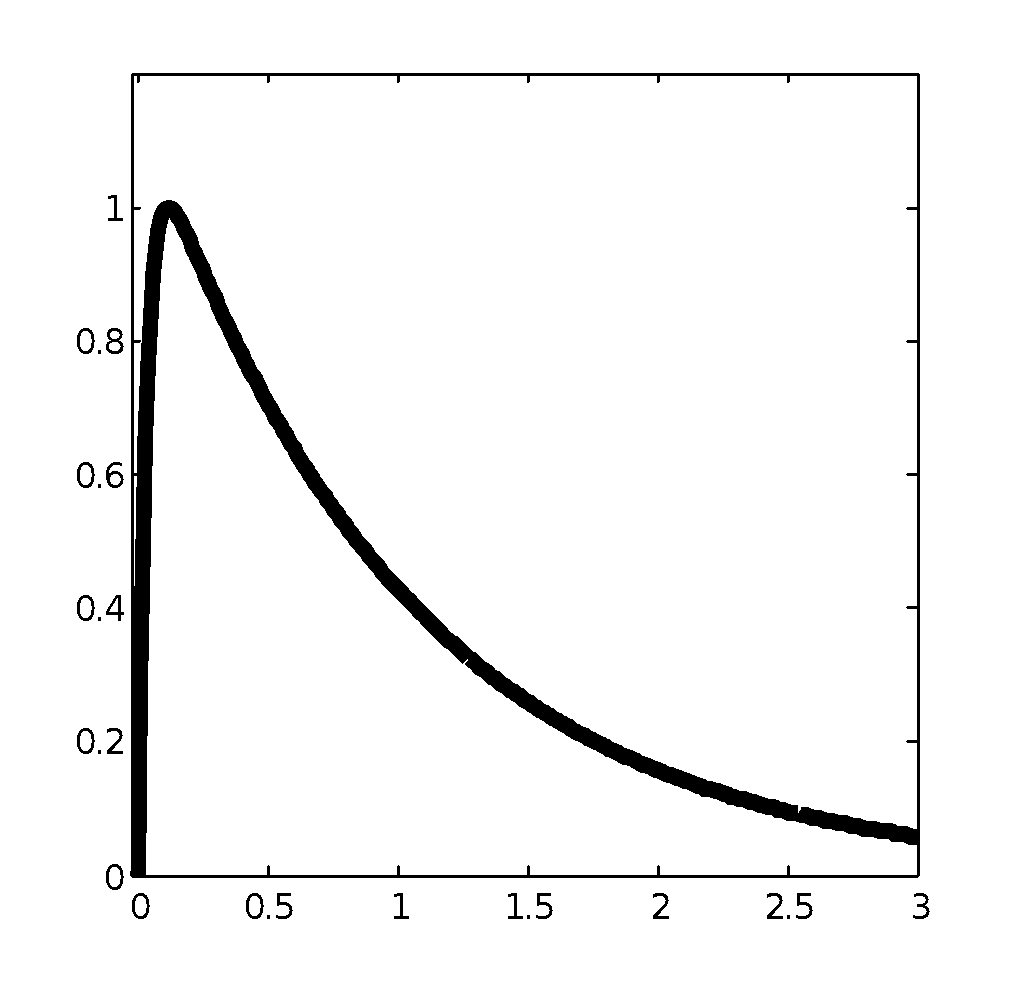 mRNA
kN
kdeg
vsyn
0
2
mRNA
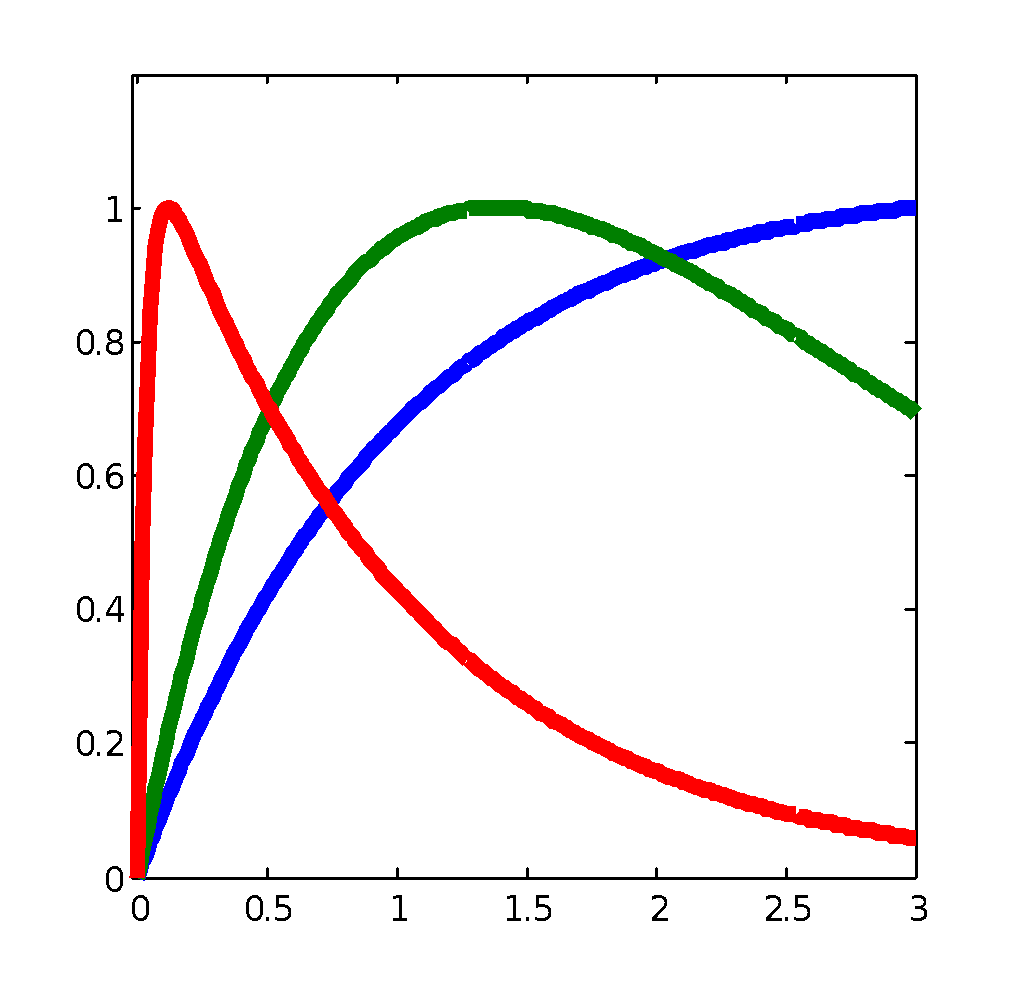 Target gene dynamics solely determined 
by NFkB decay and mRNA half-life
unstable mRNA
medium stable RNA
stable mRNA
Hao & Baltimore 
Nature Immunology 2009
(PMID: 19198593)
Analytical solution
Numerical solution
Experimental validation: mRNA half-life determines gene expression dynamics
Target gene expression clusters
mRNA half-life measurement
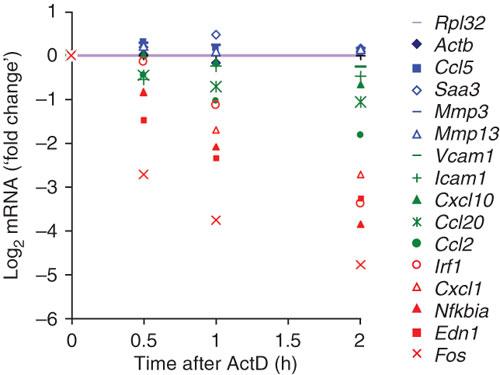 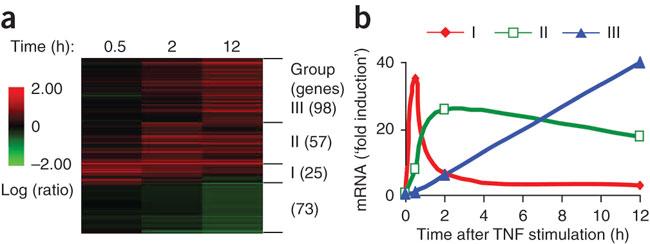 general transcription 
inhibitor ActD added
Hao & Baltimore 
Nature Immunology 2009
(PMID: 19198593)
What is the relationship between 
mRNA and protein levels?
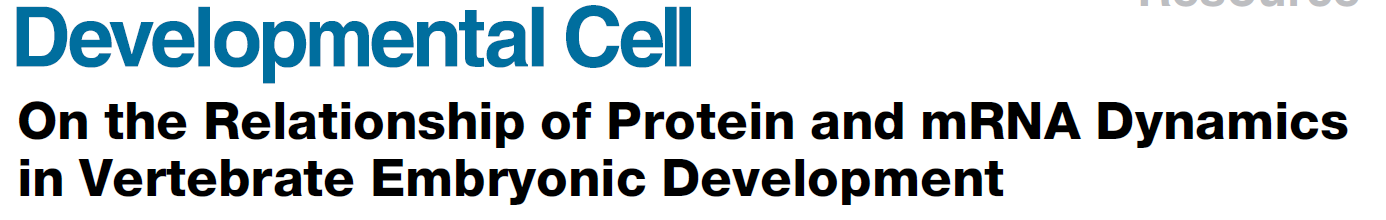 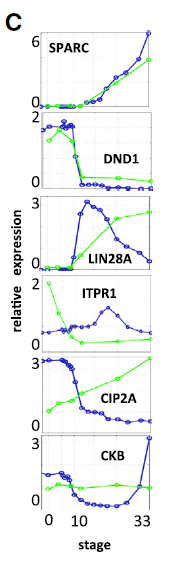 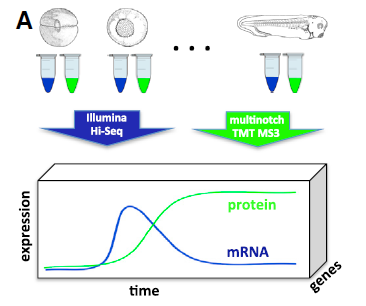 Peshkin et al 
Dev Cell 2015
(PMID: 26555057)
mRNA and protein levels do not show a general, simple linear correlation
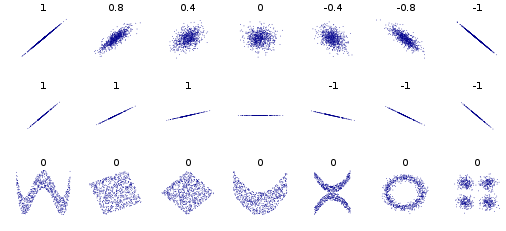 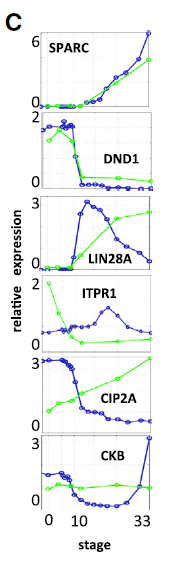 Histogramm
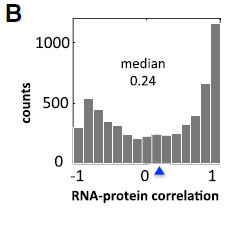 positive
correlation
protein
mRNA
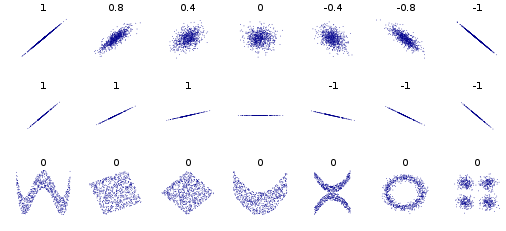 no
correlation
Poor overall correlation of mRNA 
and protein time courses
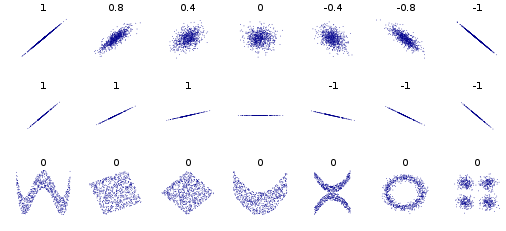 Extensive post-transcriptional 
gene expression regulation?
negative
correlation
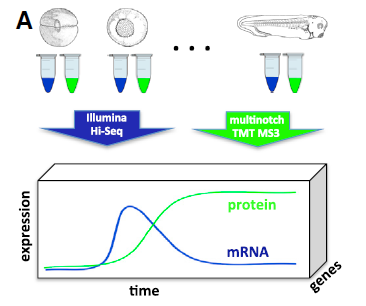 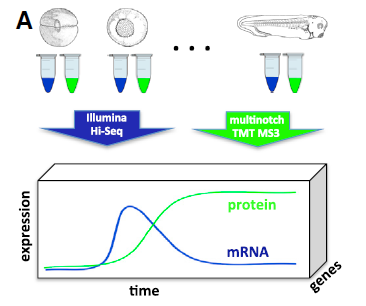 Model-based analysis of the relationship between mRNA and protein levels
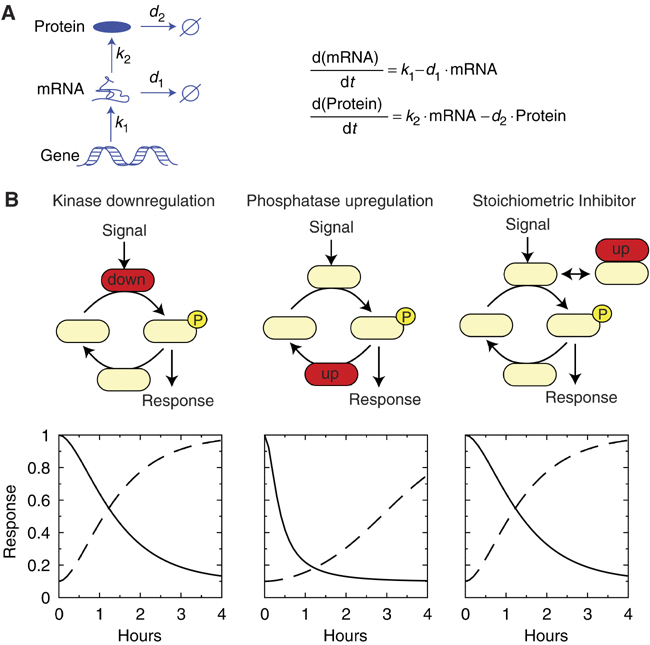 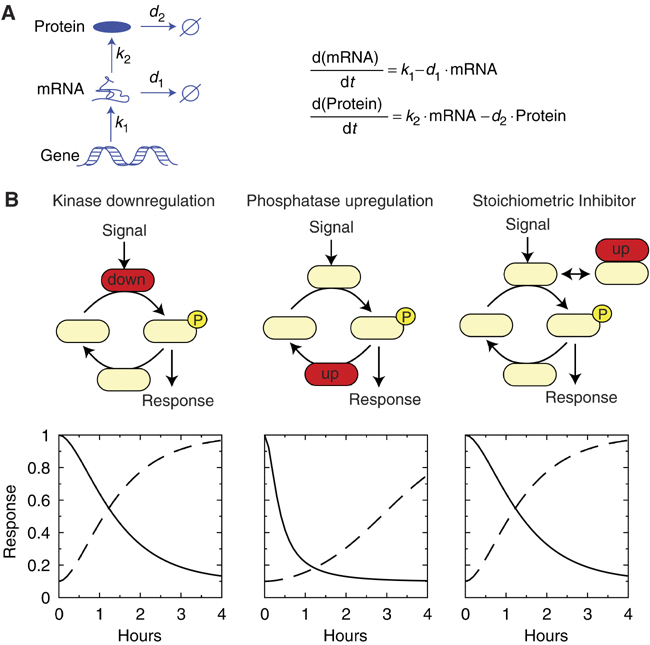 Exercise 4 
Plot Protein(t) vs. mRNA(t) for 
fast and slow protein decay
Gene ON
X
k1
Gene OFF
0
t=0
time
Normalize Protein(t) and mRNA(t) 
by their maximal values
mRNA and protein time courses show a parameter-dependent correlation
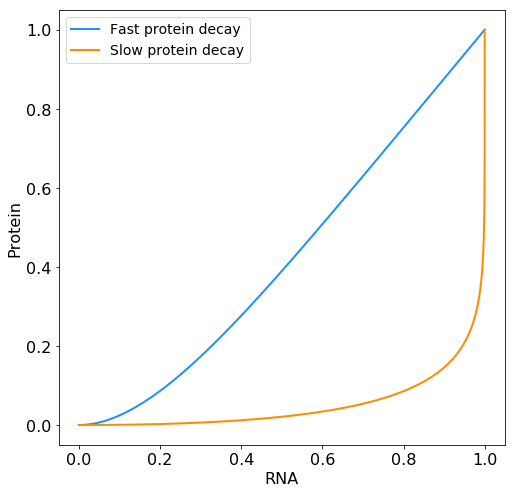 Strong mRNA-protein correlation 
for rapidly decaying proteins
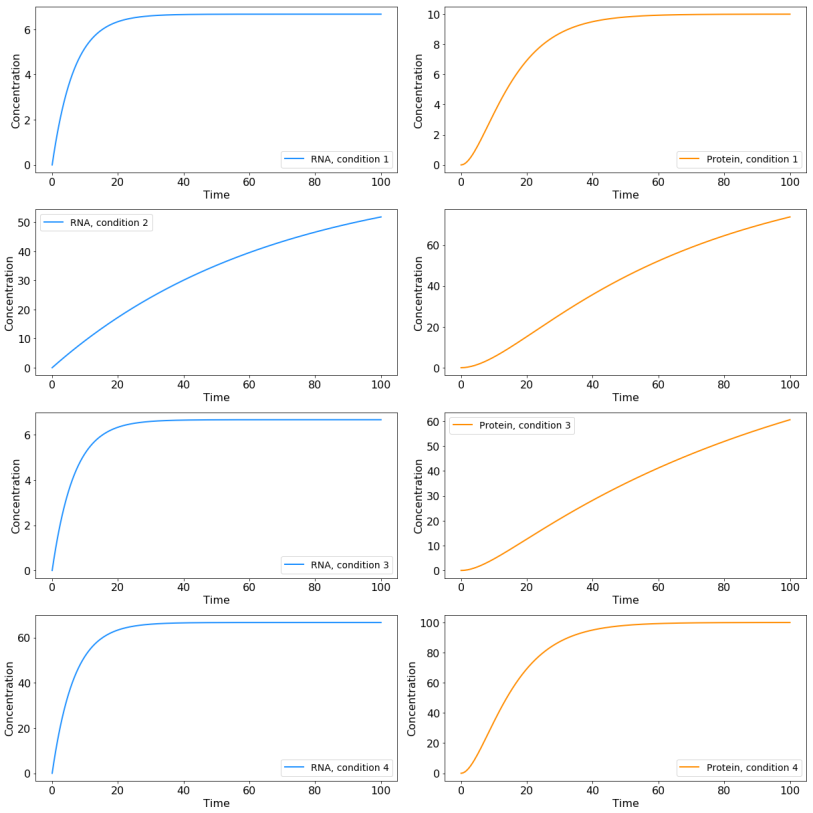 protein
mRNA
Weak mRNA-protein correlation 
for slowly decaying proteins
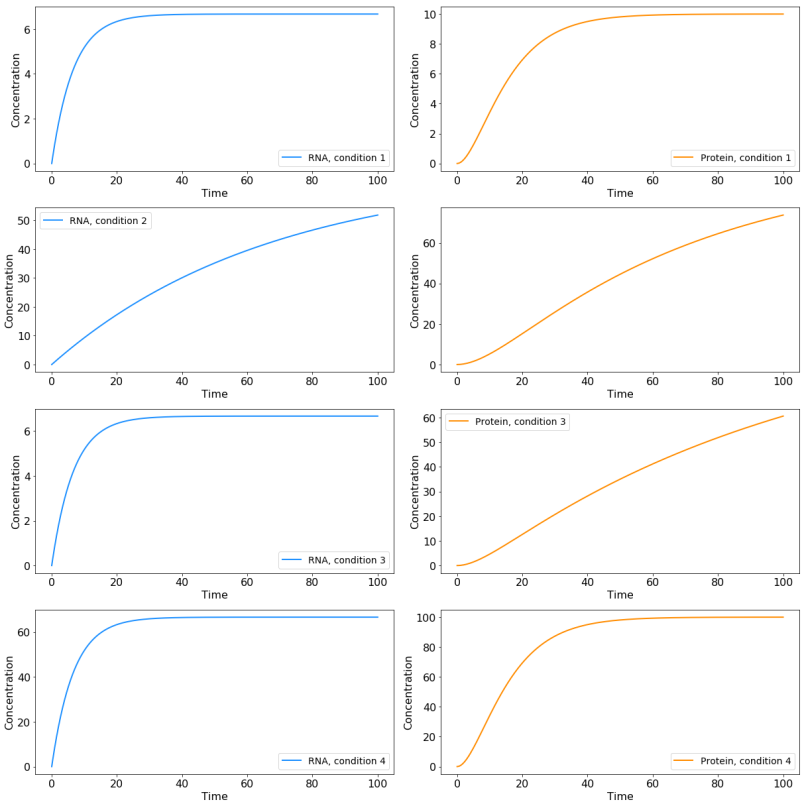 protein
mRNA
Poor mRNA-protein correlation does not 
      necessarily imply post-transcriptional regulation
Most uncorrelated mRNA and protein changes explained by the simple expression model
Large-scale analysis
simple gene expression model separately fitted to 5800 genes
Model fit to data
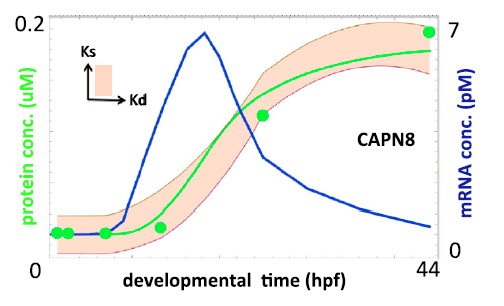 Input: mRNA time course
Output: protein time course
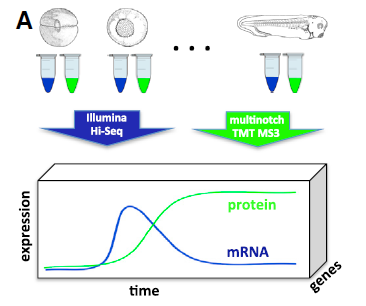 Fitted parameters 
free choice of mRNA translation and protein degradation rates
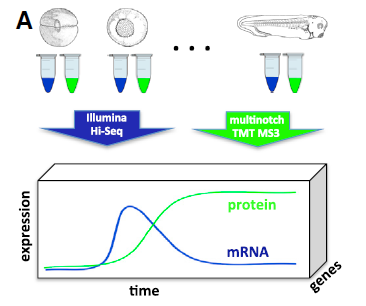 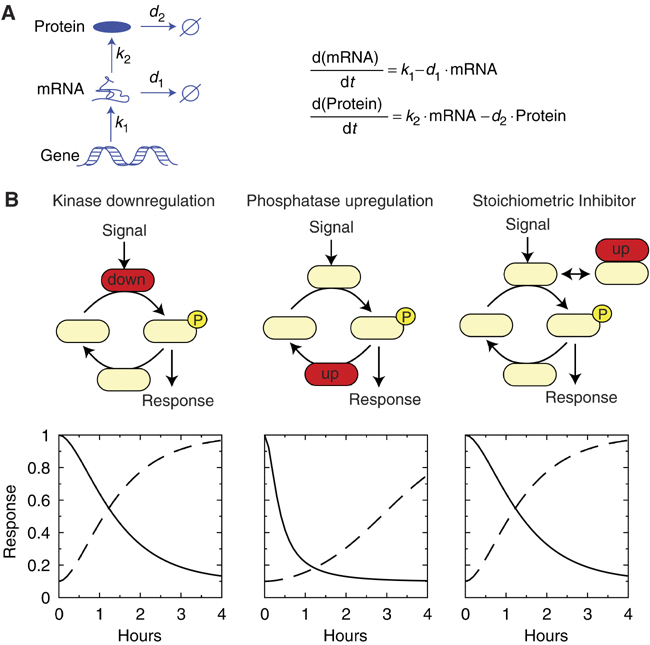 Conclusion
85% of all mRNA-protein pairs explained by basic model without the need to assume post-transcriptional regulation
measured mRNA
time course
Peshkin et al 
Dev Cell 2015
(PMID: 26555057)
Global correlation over all mRNA-protein pairs decreases during dynamic transitions
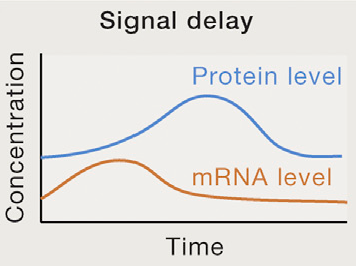 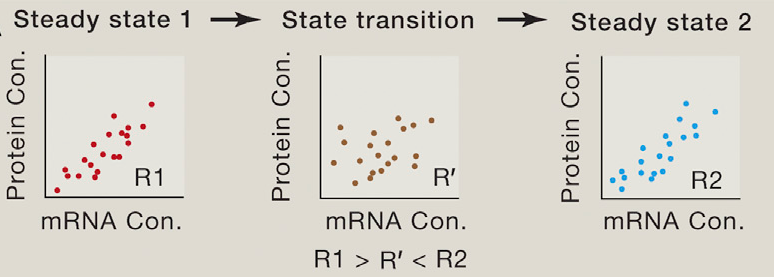 Gene A
Gene B
Liu et al 
Cell 2016
(PMID: 26555057)
Summary
Simple ordinary differential equation model of describes the dynamics of protein expression


mRNA and protein haf-lives determine kinetics and level of protein expression, whereas synthesis rates determine only expression


Uncorrelated mRNA and protein changes often arise from delayed protein synthesis and are explainable by protein expression model
Summary: Deterministic modeling with ordinary differential equations (ODEs)
Model scheme
ODEs
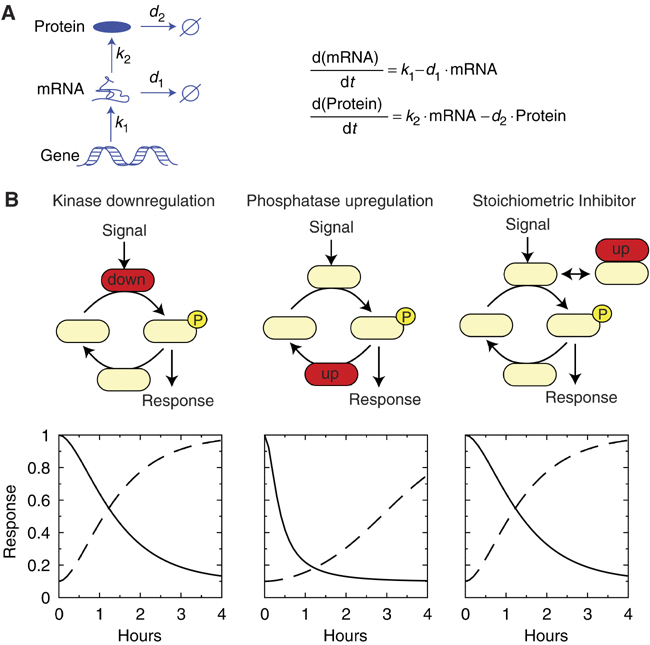 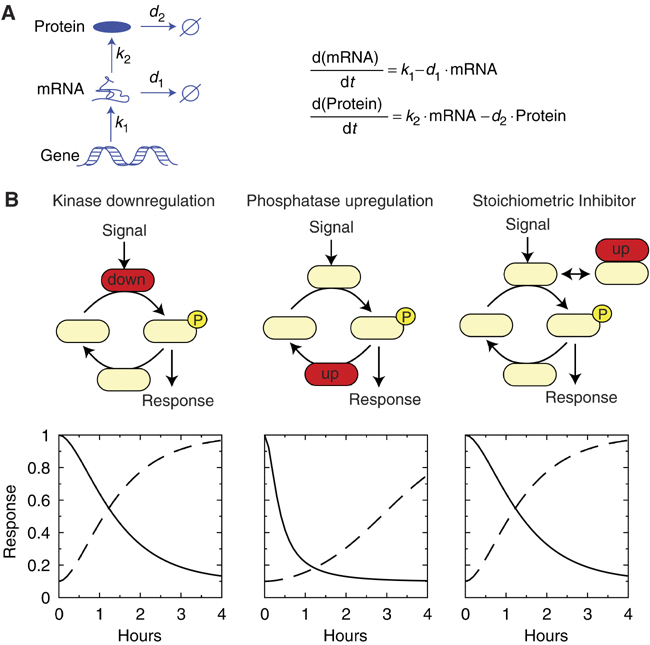 mRNA, Protein	Variables/Concentrations
ki, di 		Kinetic parameters
Assumptions
spatially homogeneous concentrations (‘well-stirred’ cell)
Sufficiently high molecule numbers/concentrations
Steady state condition
d(mRNA)/dt  = 0
d(protein)/dt = 0
Temporal dynamics can be simulated
by numerical integration
Genes are organized in complex networks
Single gene dynamics
Gene regulatory network dynamics
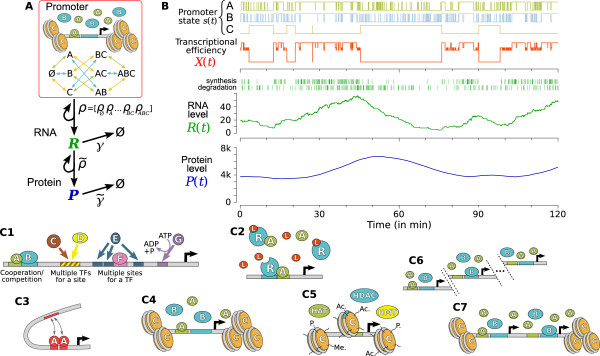 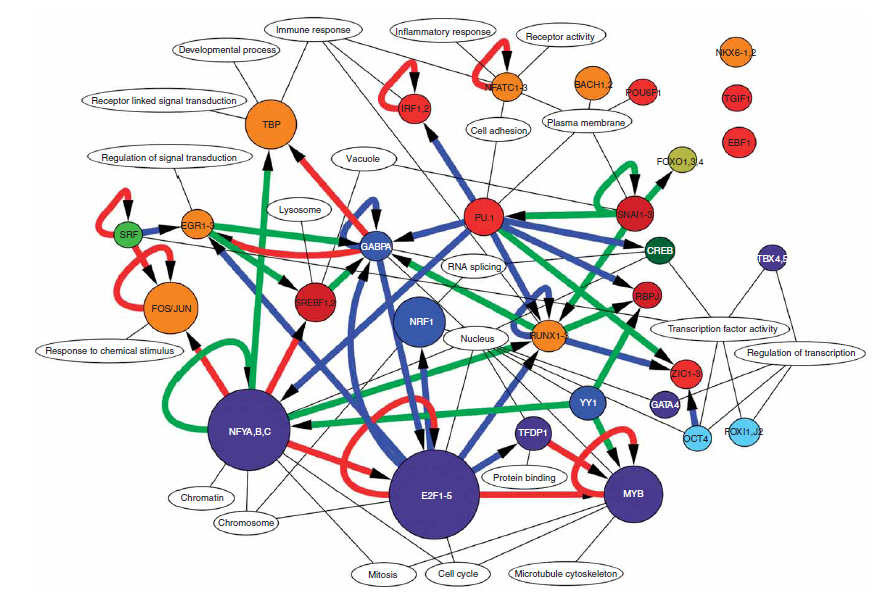 Transcription factor network 
controlling monocyte differentiation
FANTOM 
consortium, 2009
Protein expression in a more 
complex network: Circadian rhythms
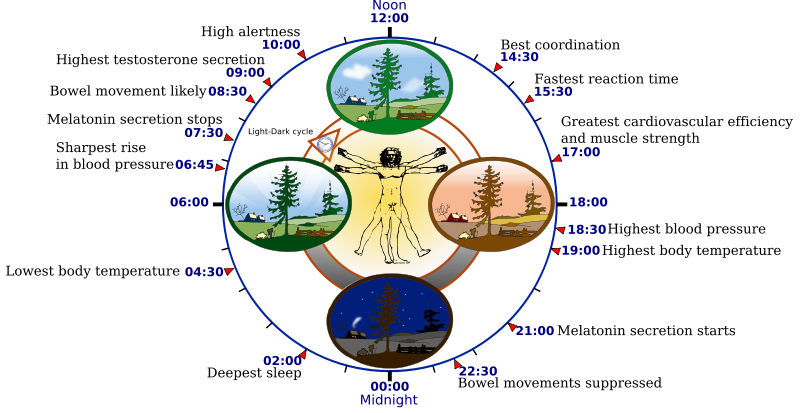 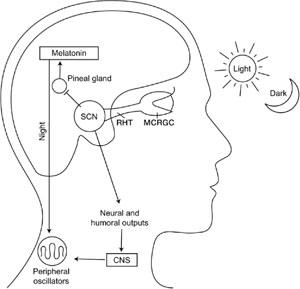 Circadian rhythmicity is established by a gene regulatory network with negative feedback
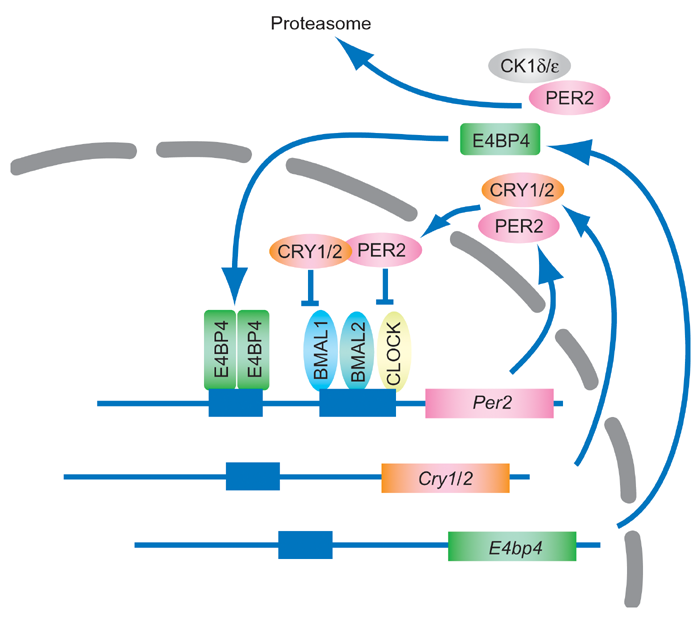 Circadian rhytmicity is established by a gene regulatory network with negative feedback
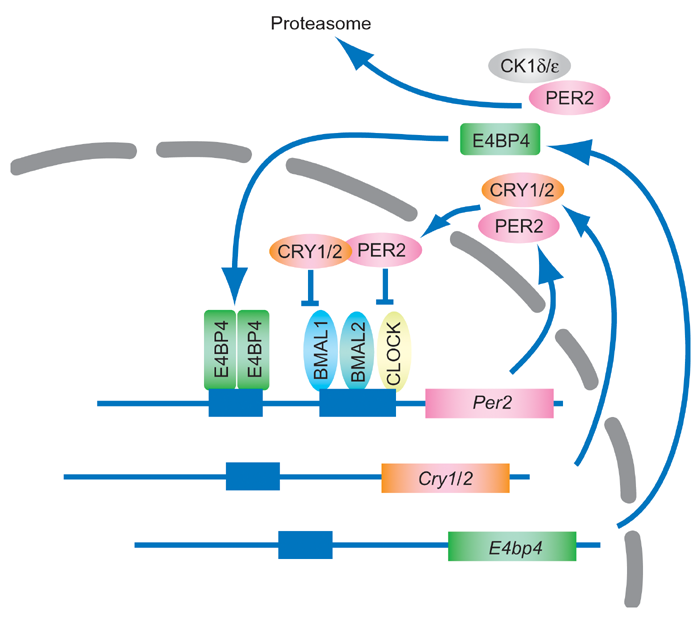 24h oscillations in Per2 expression
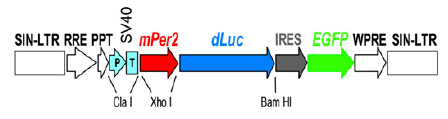 single-cell Luciferase reporter system
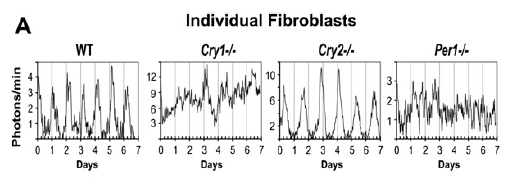 fibroblasts
Liu et al., Cell 2007
The Goodwin oscillator – a negative feedback model of circadian rhythmicity
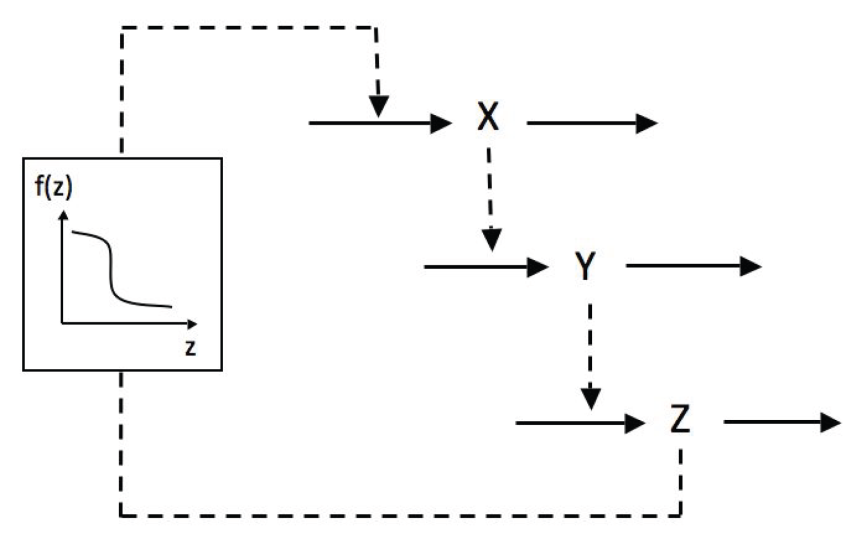 Exercise 5
Implement negative feedback model and plot Z(t) for  the following parameters
k1= k3=k5=1
k2= k4=k6=0.1
Ki=1, n=10
Goodwin oscillator
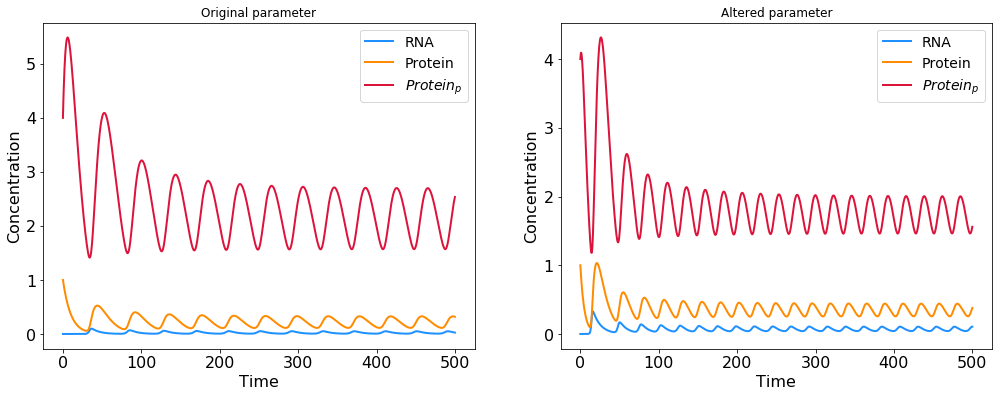 Ordinary differential equations
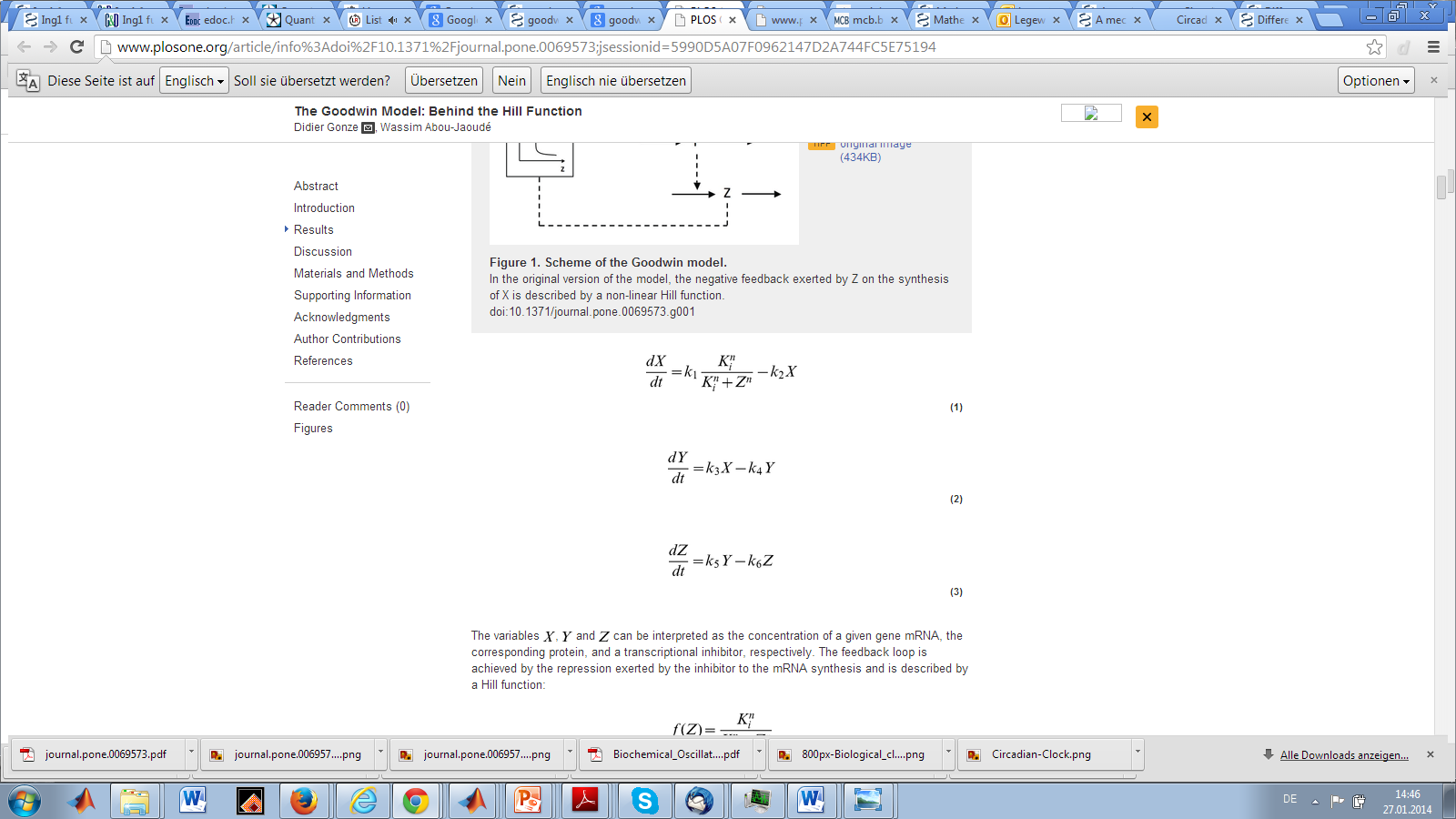 Per2 mRNA
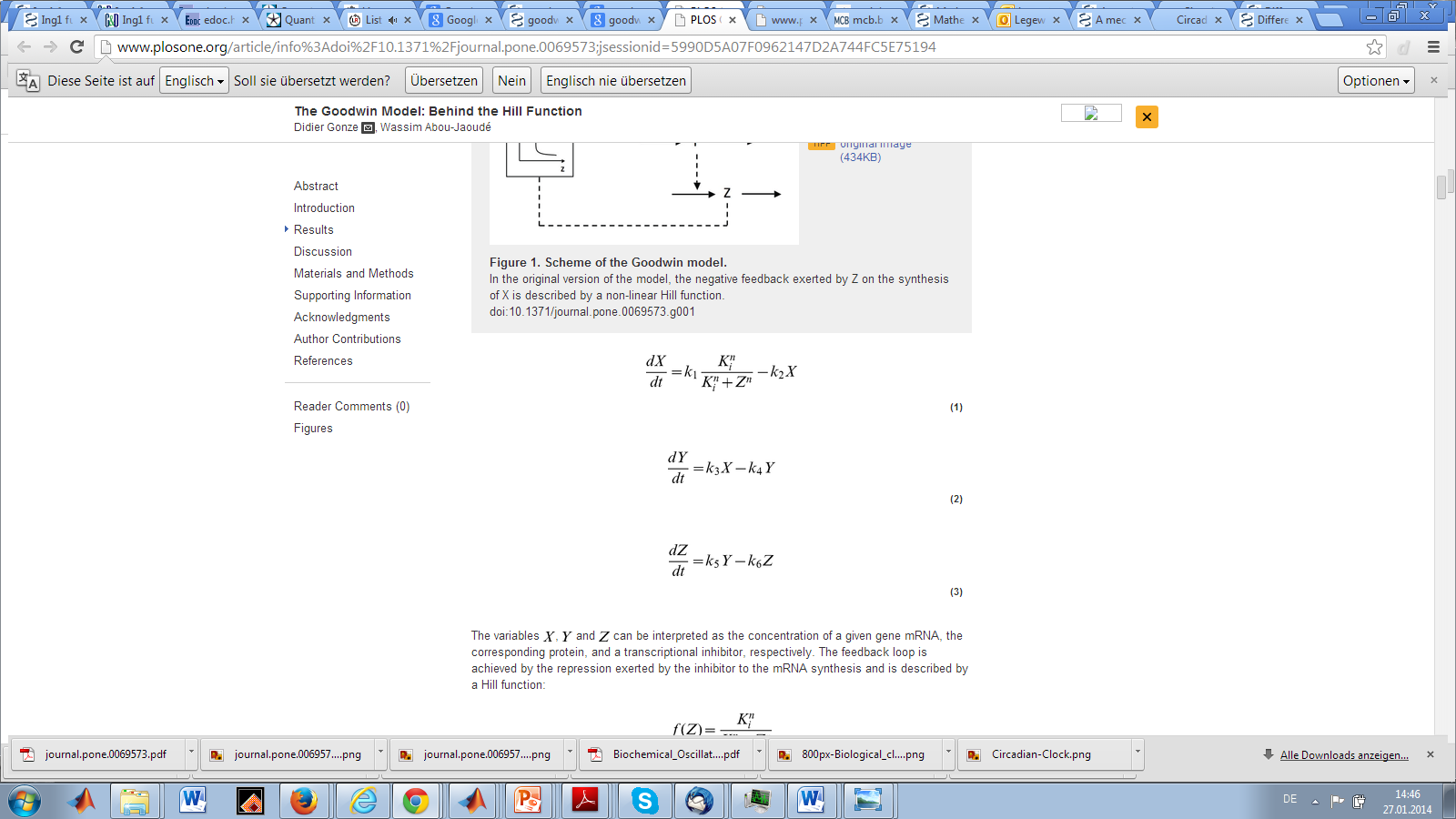 Per2 protein
Per2 protein‘
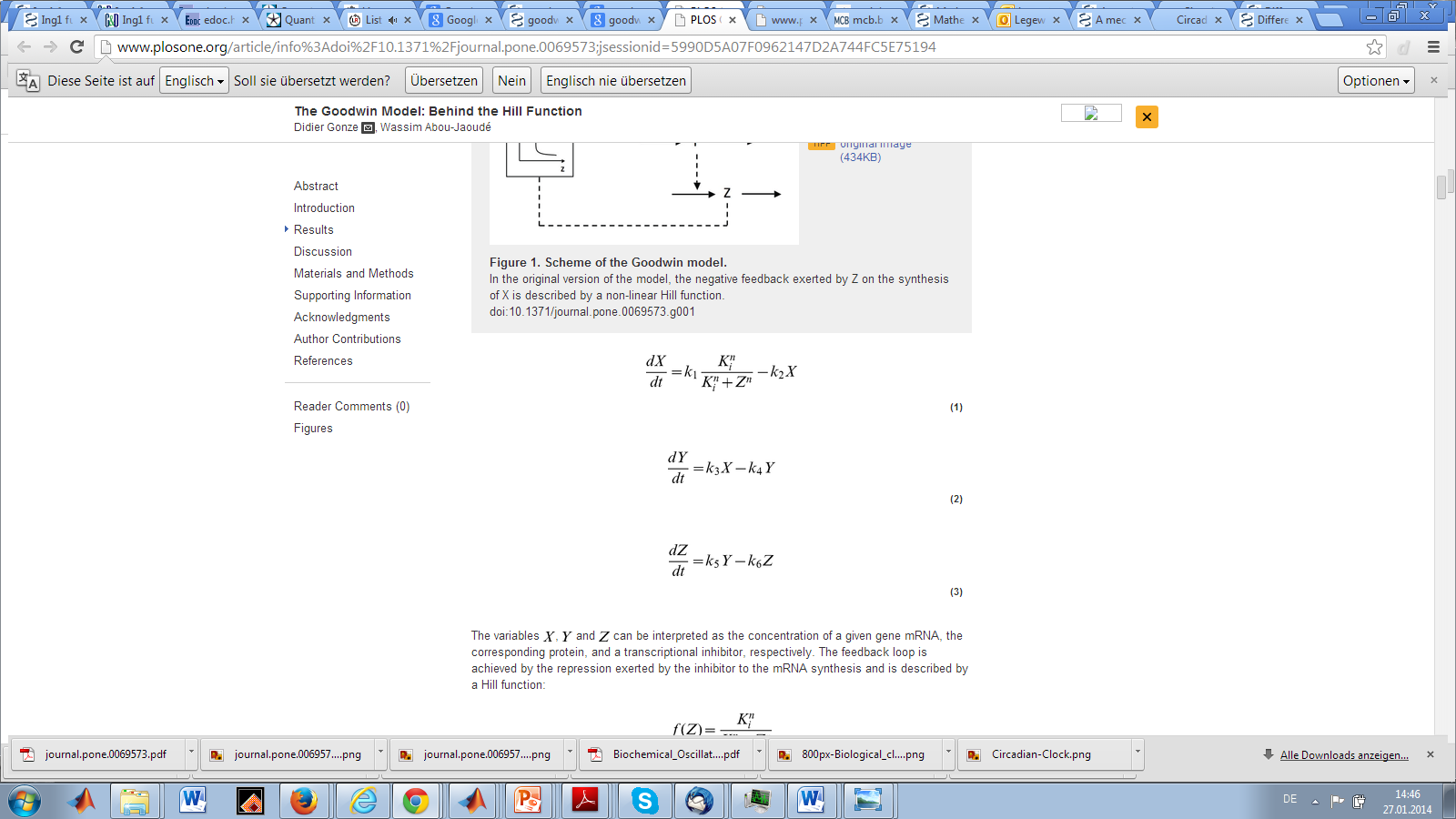 Gonze et al., PLoS ONE 2007
Effect of parameter changes: how does protein degradation influence the oscillator period?
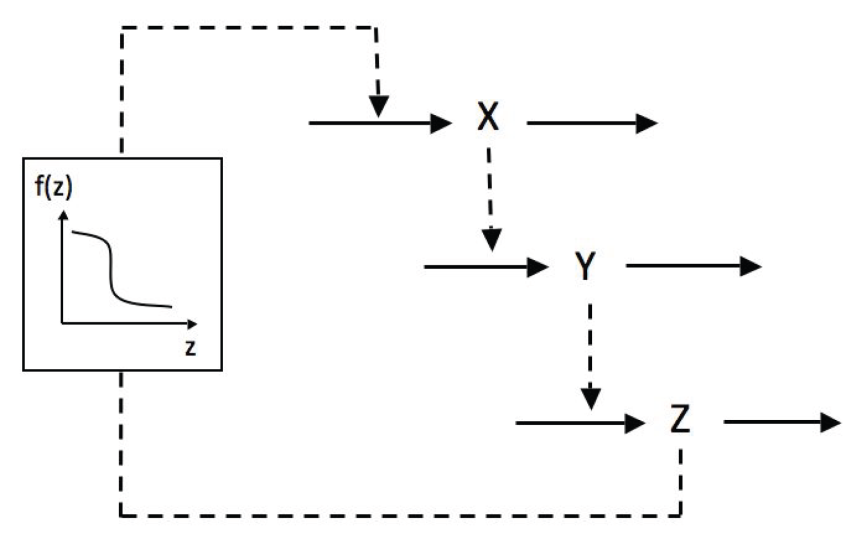 Exercise 6
What is the effect of increasing the protein degradation rate?
k1= k3=k5=1
k2= 0.1, k4=k6=0.2
Ki=1, n=10
Goodwin oscillator
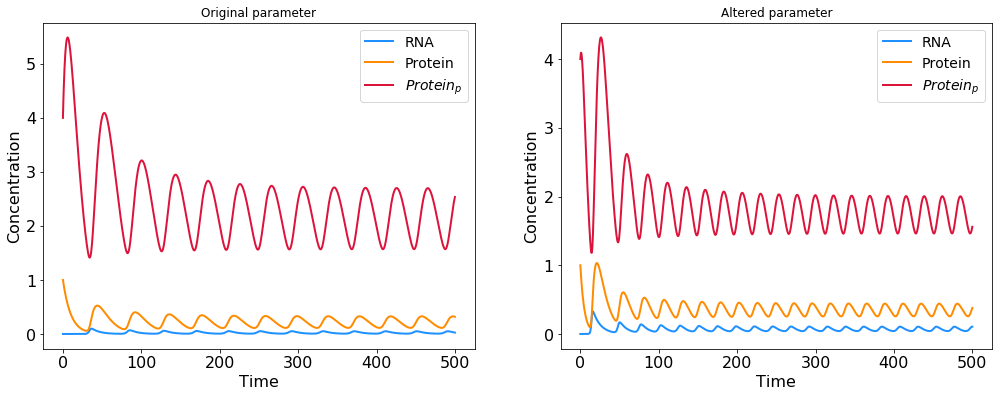 Ordinary differential equations
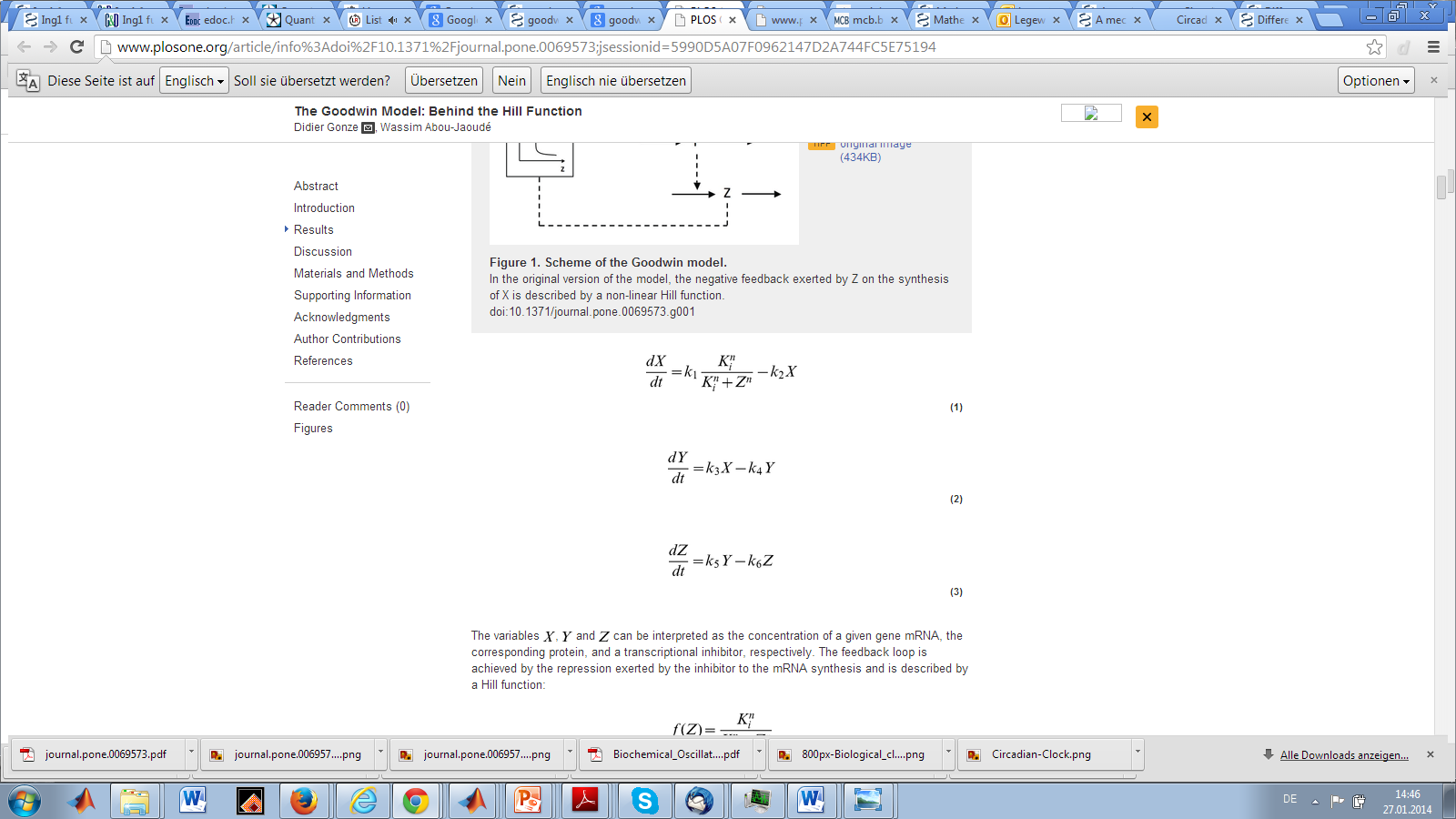 Per2 mRNA
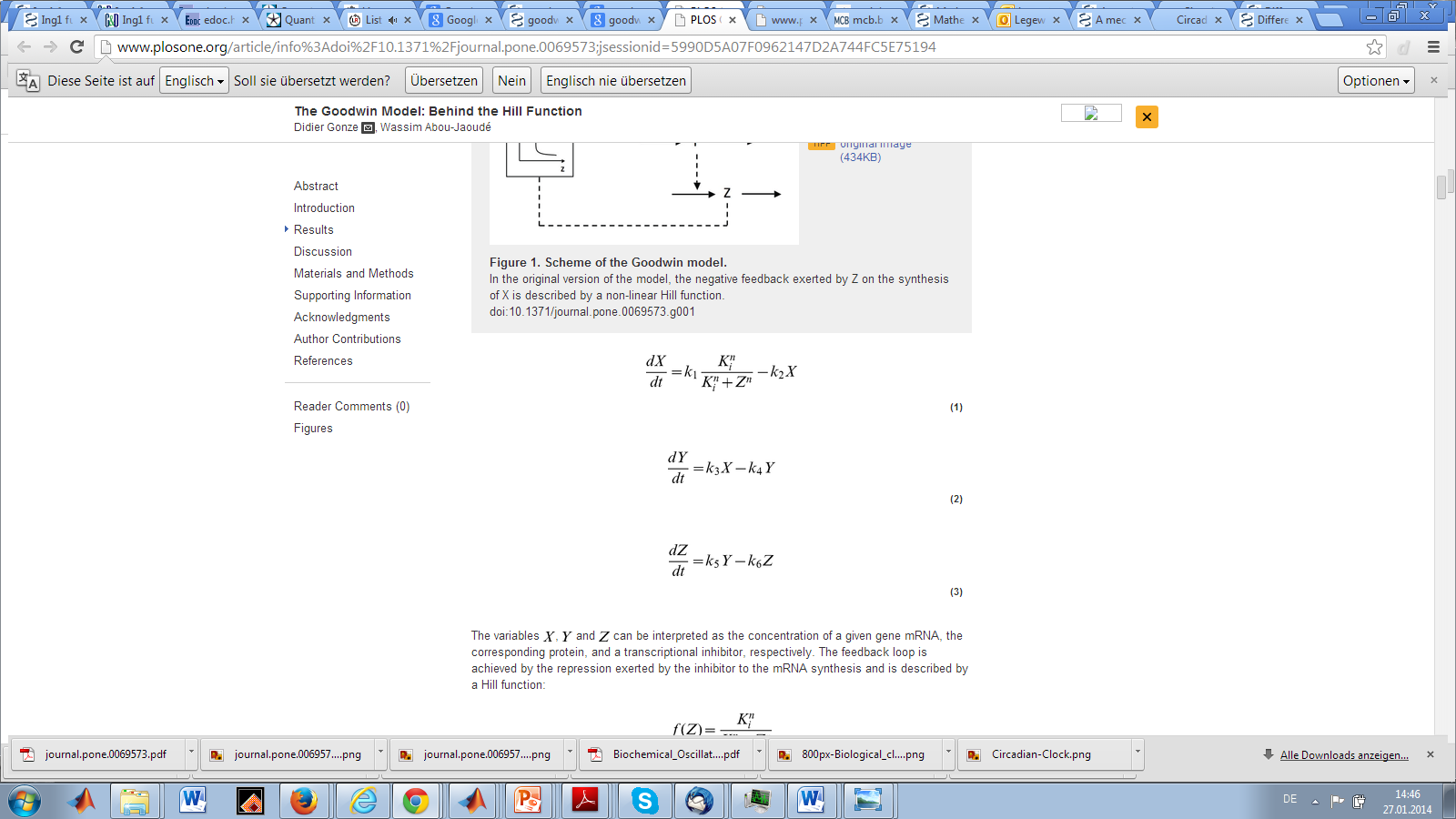 Per2 protein
Conclusion: Faster protein degradation
shortens circadian period
Per2 protein‘
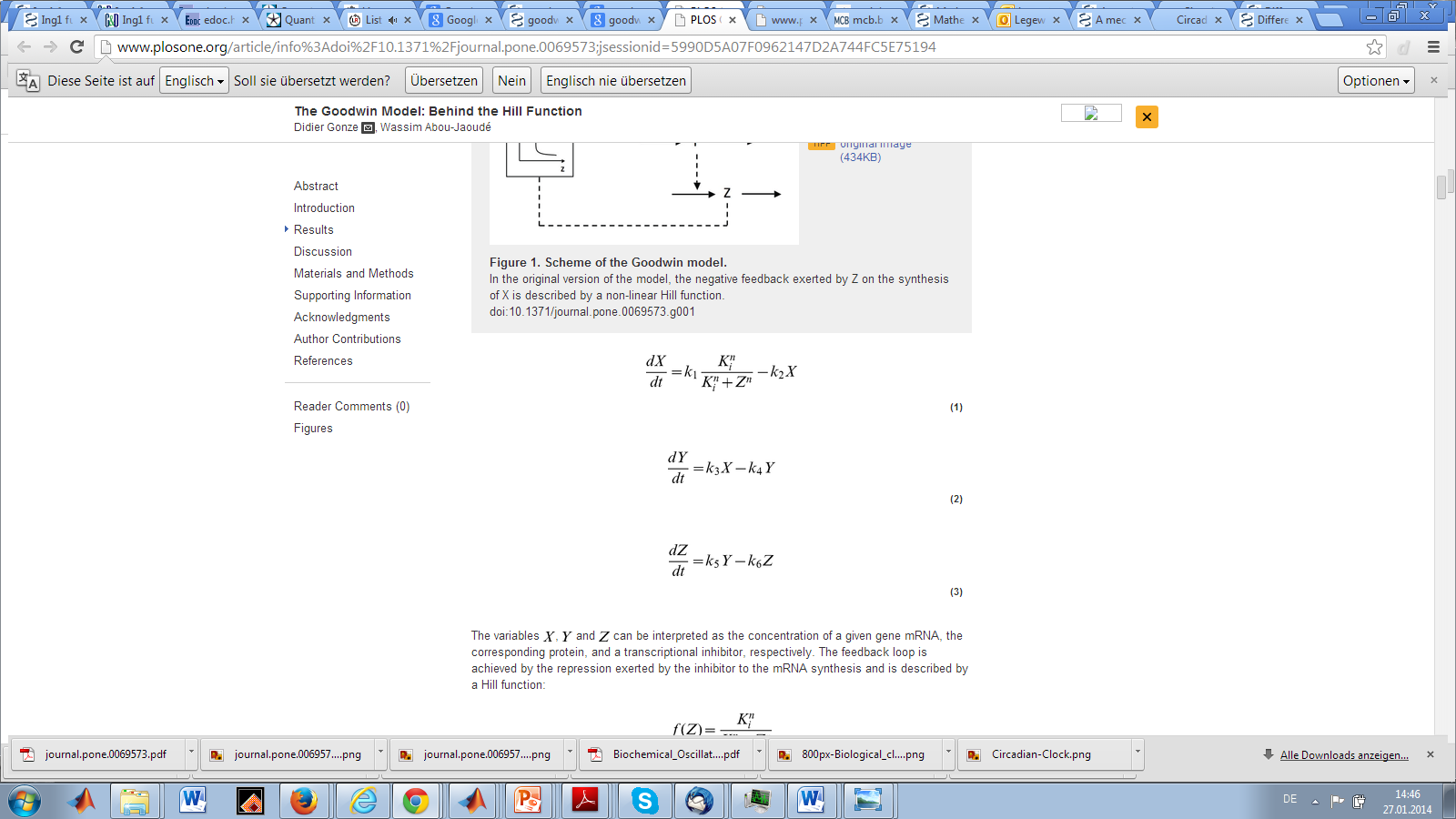 Gonze et al., PLoS ONE 2007
Human sleep disorders are caused by mutations in the circadian clock network
Familar advanced sleep phase syndrome (FASPS)
FASPS mutations in Per2 phosphorylation sites 

Increase Per2 protein degradation

Shorten the circadian period
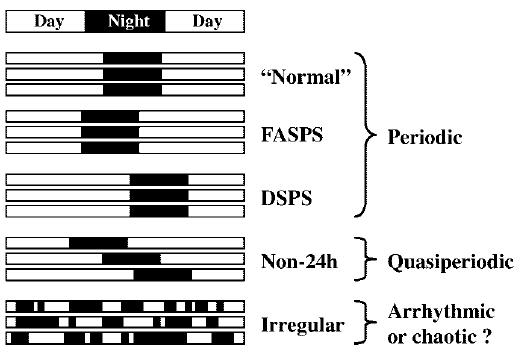 Leloup and Goldbeter, Bioessays 2008
Detailed model of FASPS mutation effects confirms relation of oscillator period with Per2 protein stability
Per2 phosphorylation
and degradation
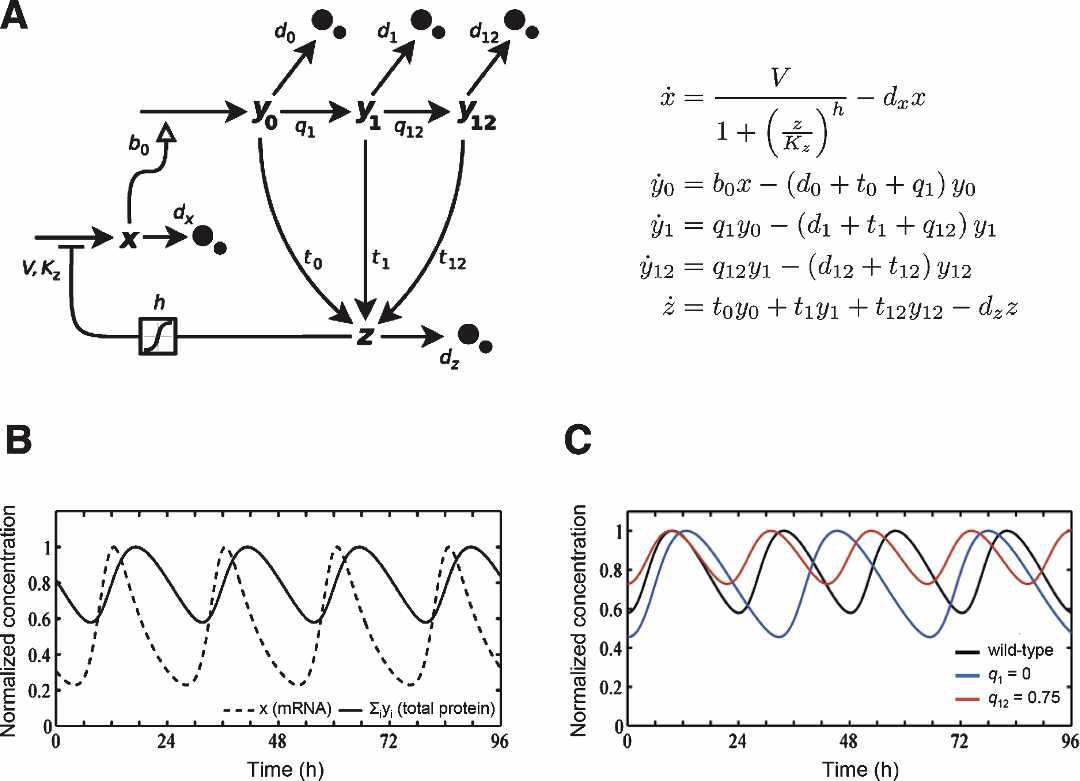 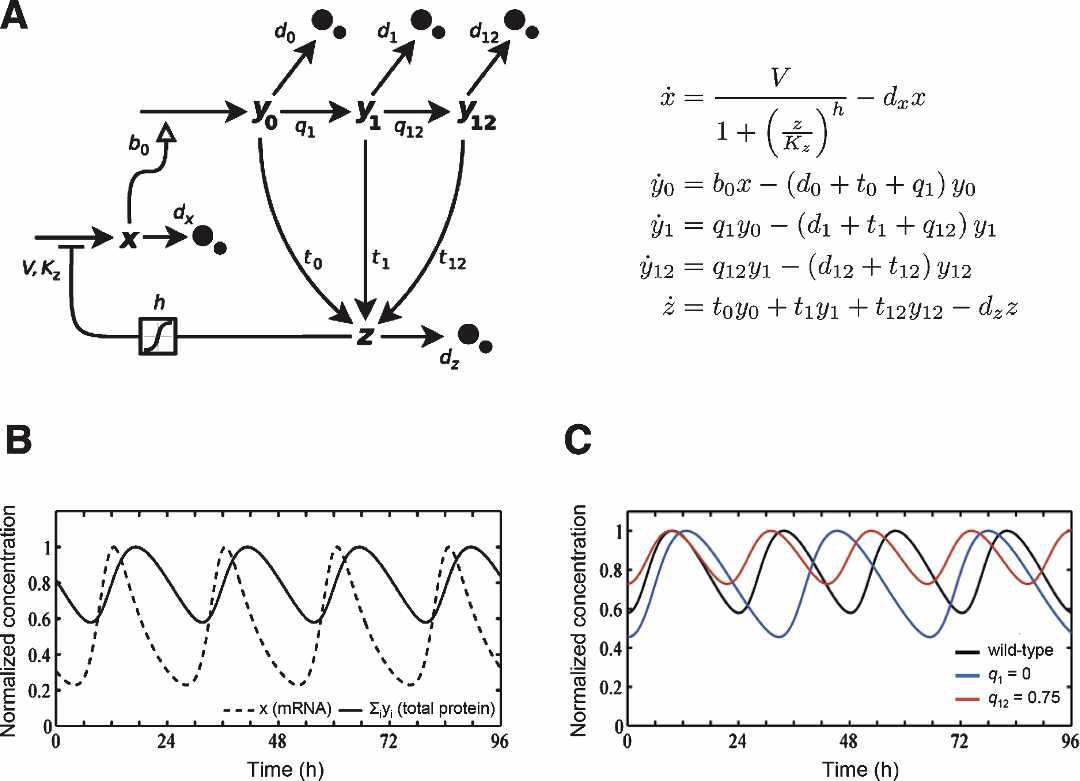 Auto-
repression
Nuclear
translocation
Principle of period determination by protein half-life 
translates into clinically relevant setting!
Vanselow et al., Genes & Dev 2006
Role of cooperative feedback inhibition in maintaining stable oscillations
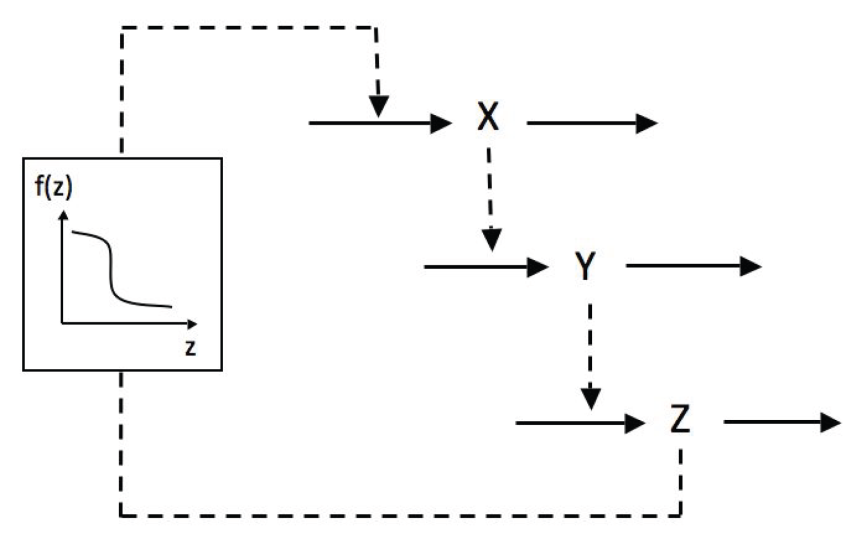 Exercise 7
What is the effect of reducing the cooperativity factor n?
k1= k3=k5=1
k2= k4=k6=0.1
Ki=1, n=3
Goodwin oscillator
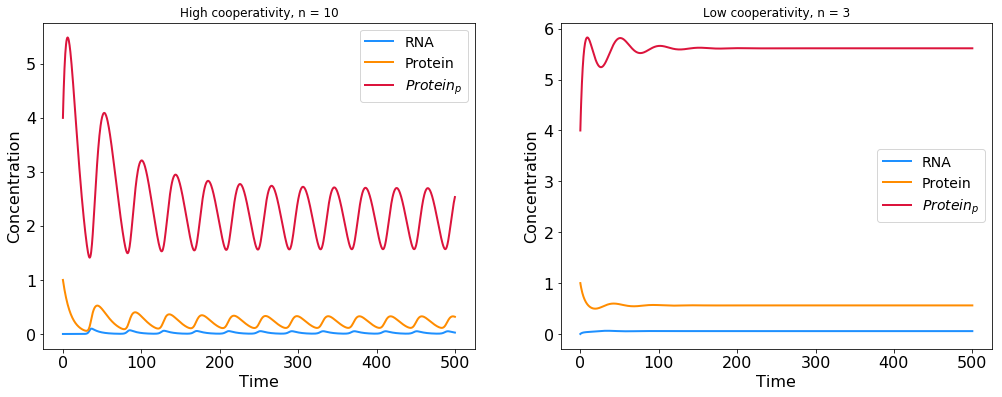 Ordinary differential equations
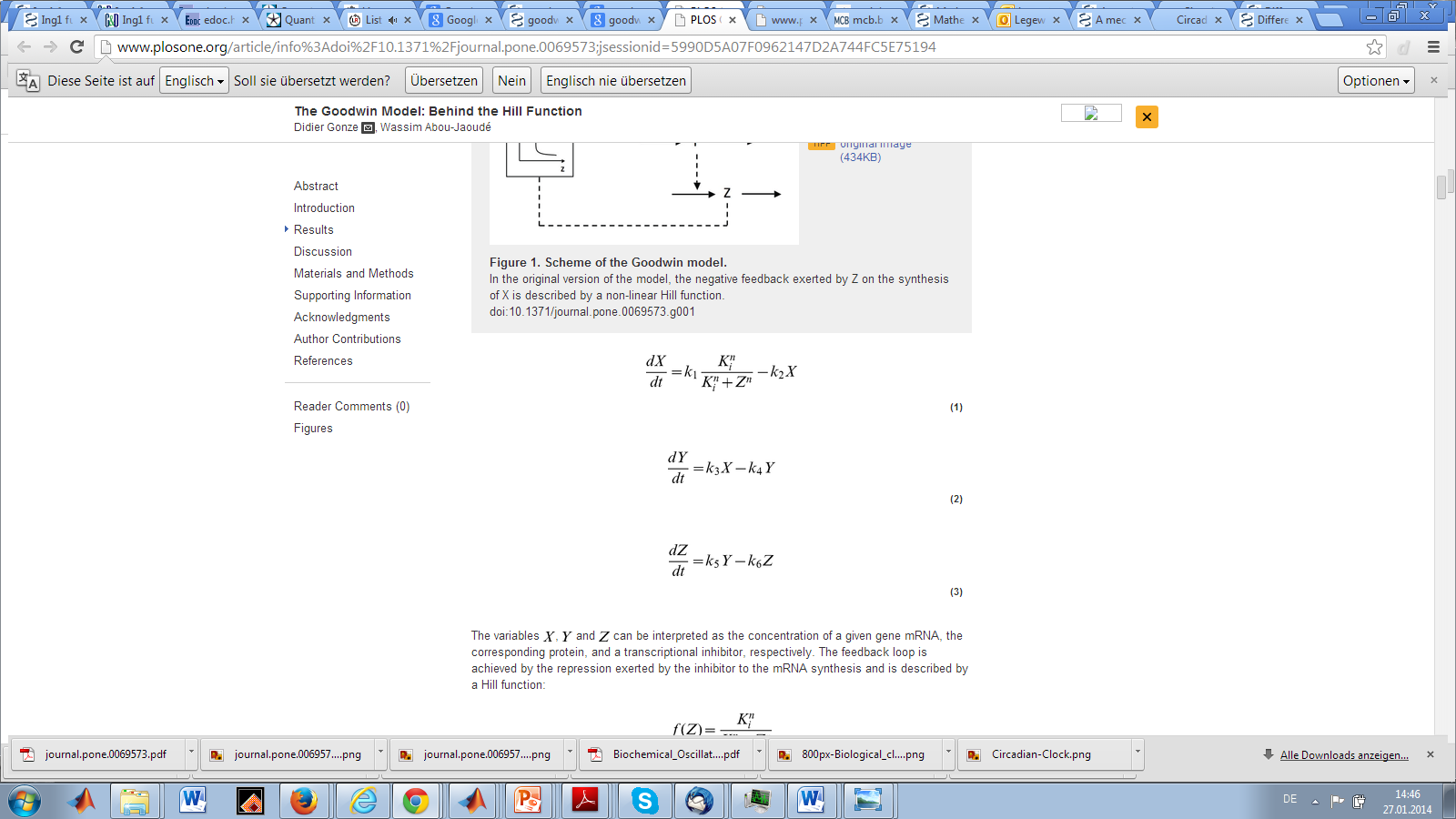 Per1 mRNA
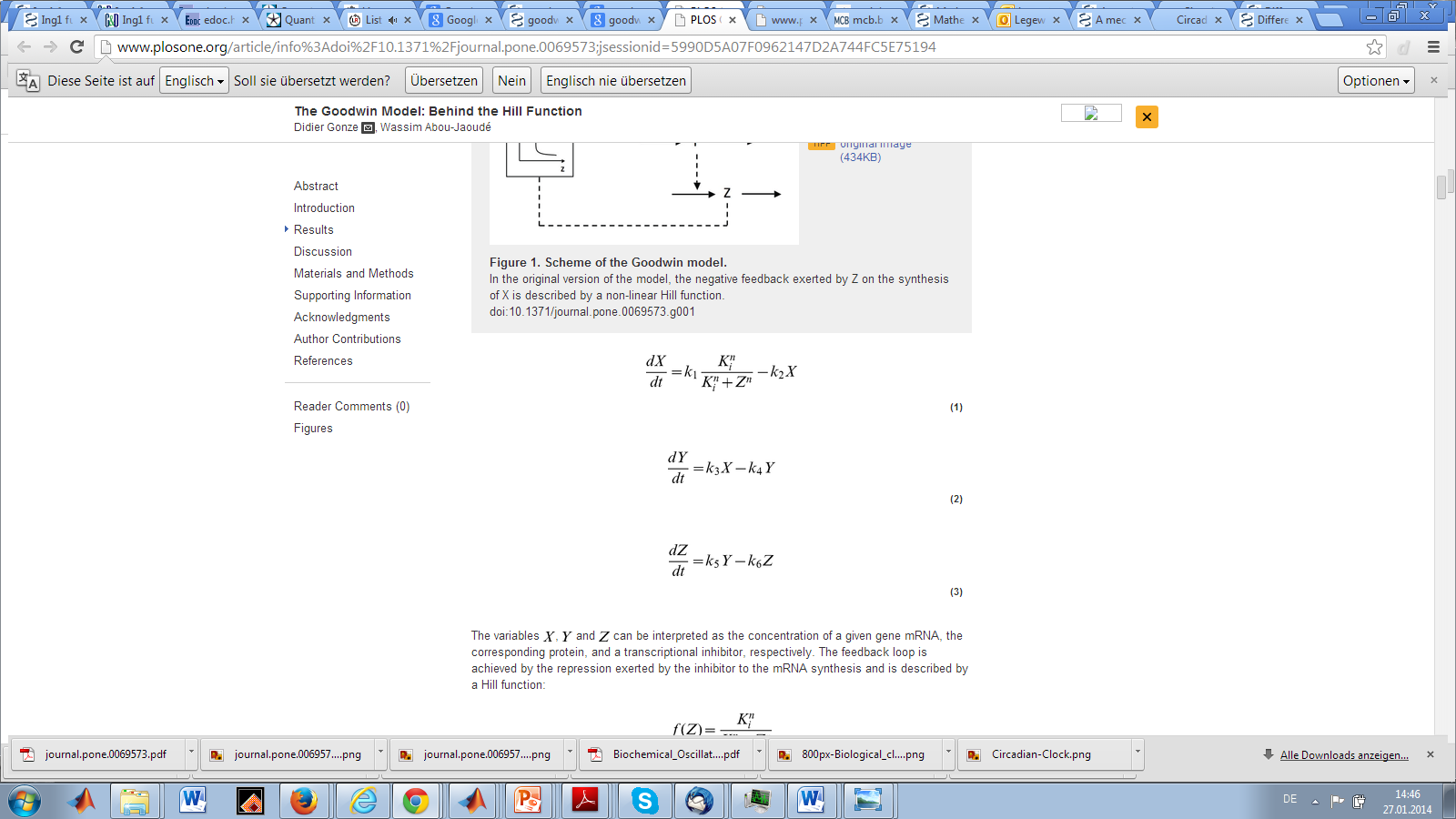 Per1 protein
Conclusion: Cooperative feedback required for oscillations
Per1 protein‘
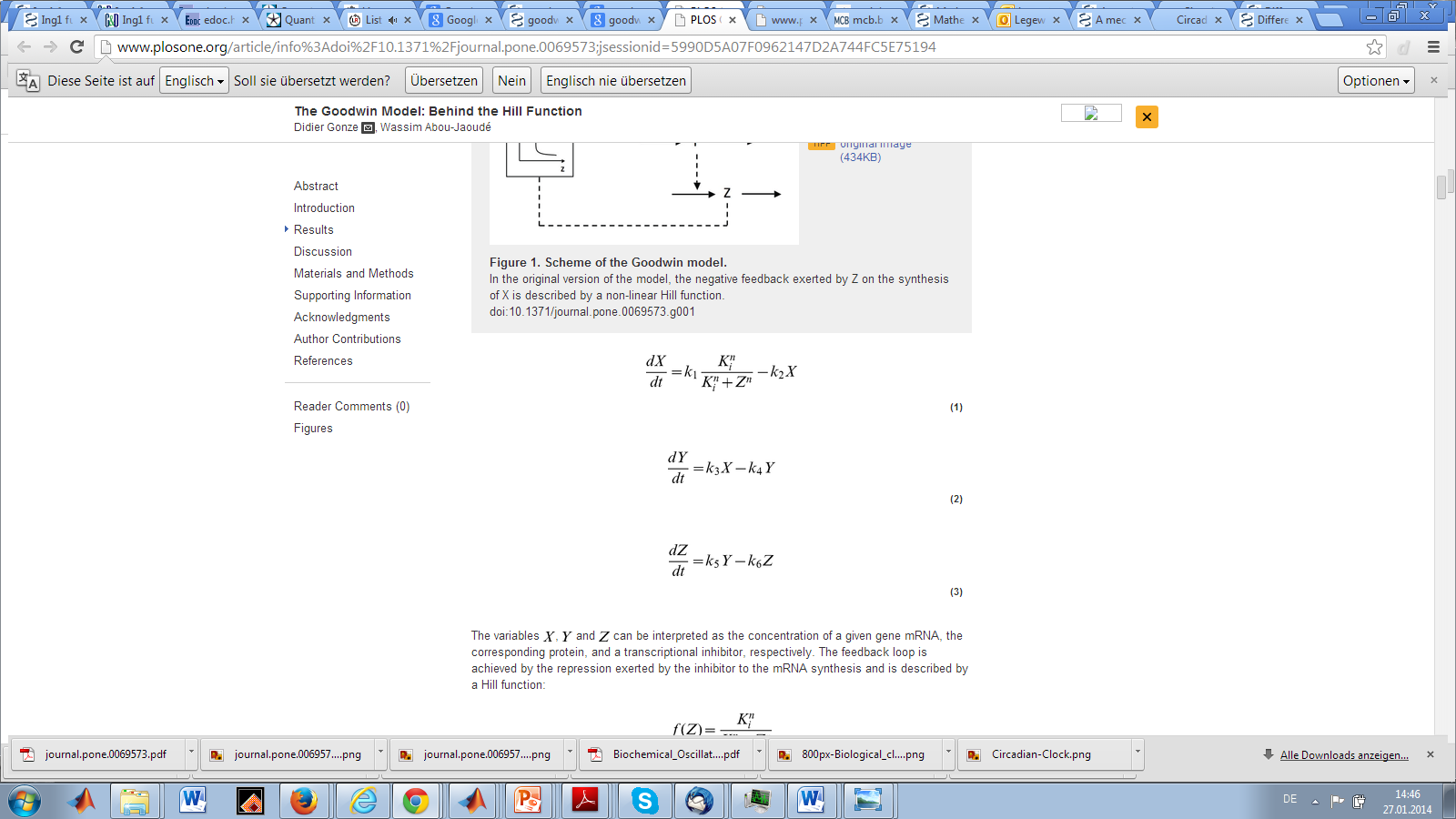 Gonze et al., PLoS ONE 2007
Summary: requirements for oscillatory behavior in biological systems
1. Negative feedback loop
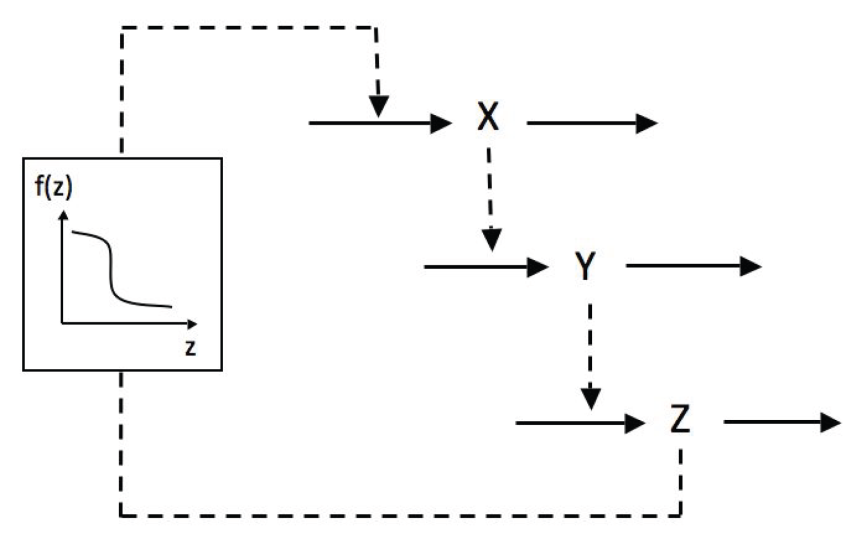 2. Time delay
determines oscillation period
Set by mRNA/protein half-life
3. Strong and cooperative feedback
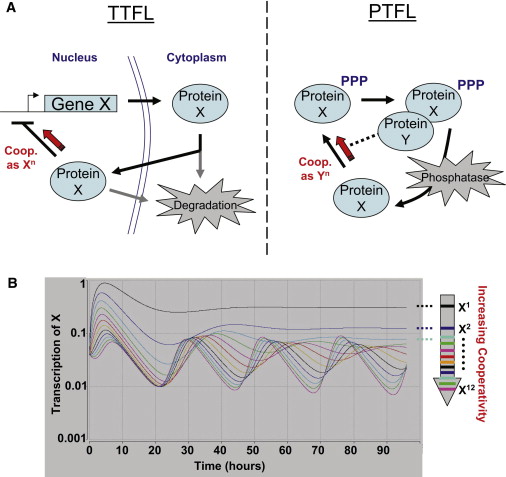 Brown et al., Dev Cell 2012
Oscillations due to negative feedback shape decision making in the p53 tumor suppressor network
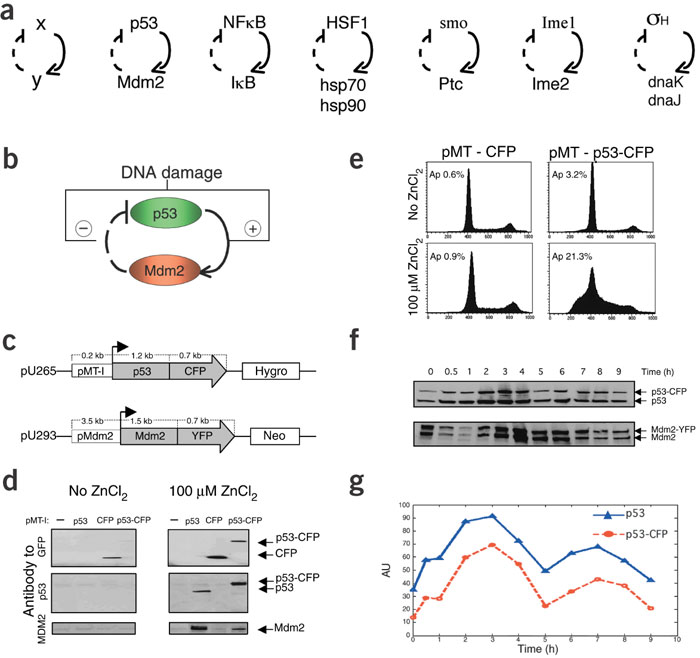 DNA repair
γ-irradiation
Apoptosis
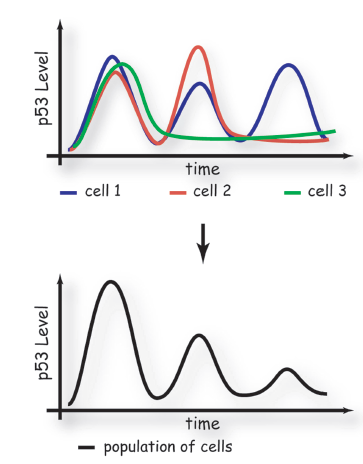 Singl-cell response
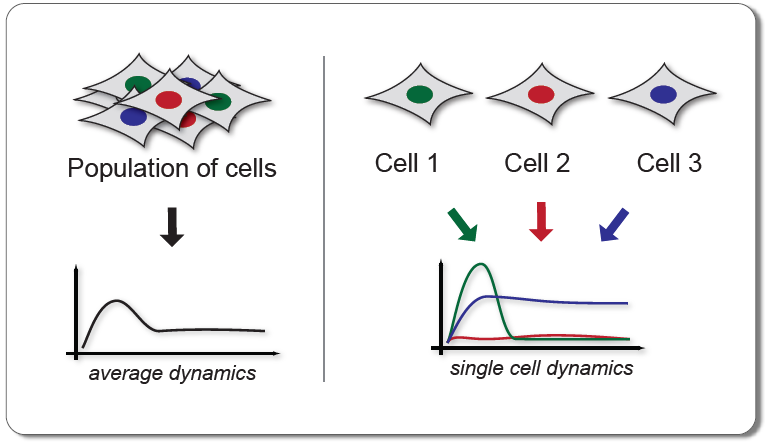 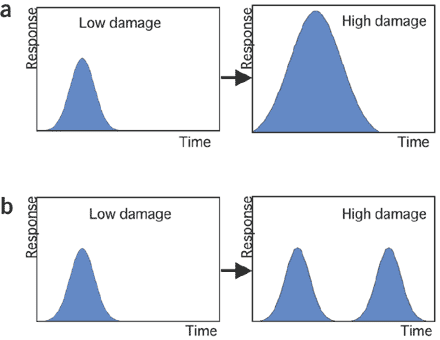 Digital decision making
* Dynamics of the p53-Mdm2 feedback loop in individual cells. Nat Genet(2004).Lahav G,..,Alon U.
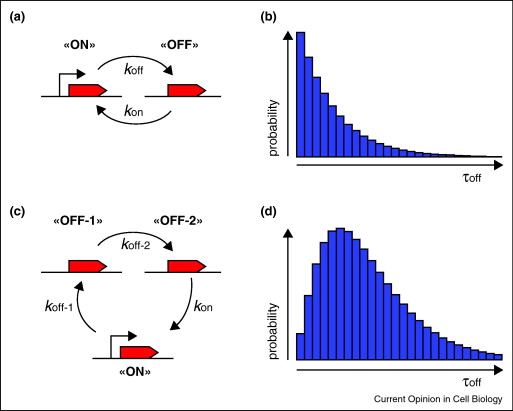 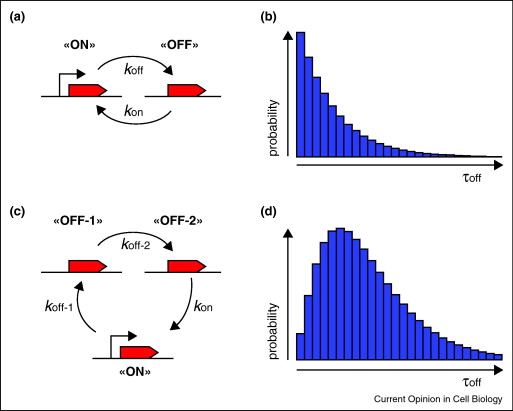 Outline: Quantitative description of protein expression
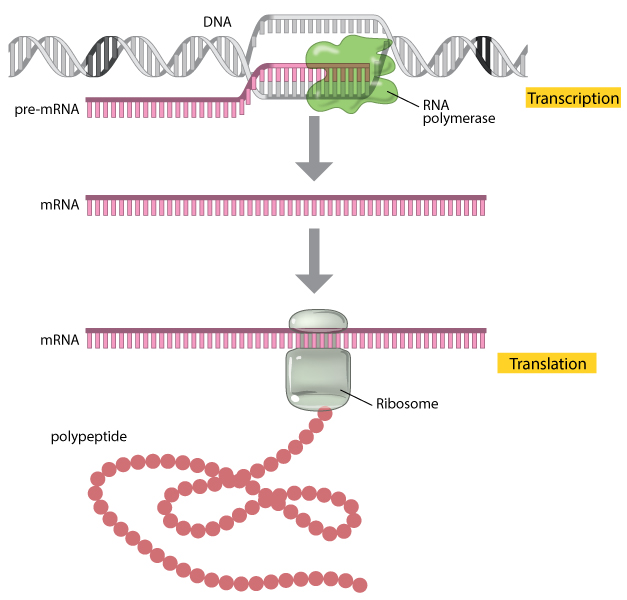 What determines the kinetics of mRNA and protein expression?
How can we describe heterogeneous gene expression at the single-cell level?
Analysis of gene expession at the single-cell level
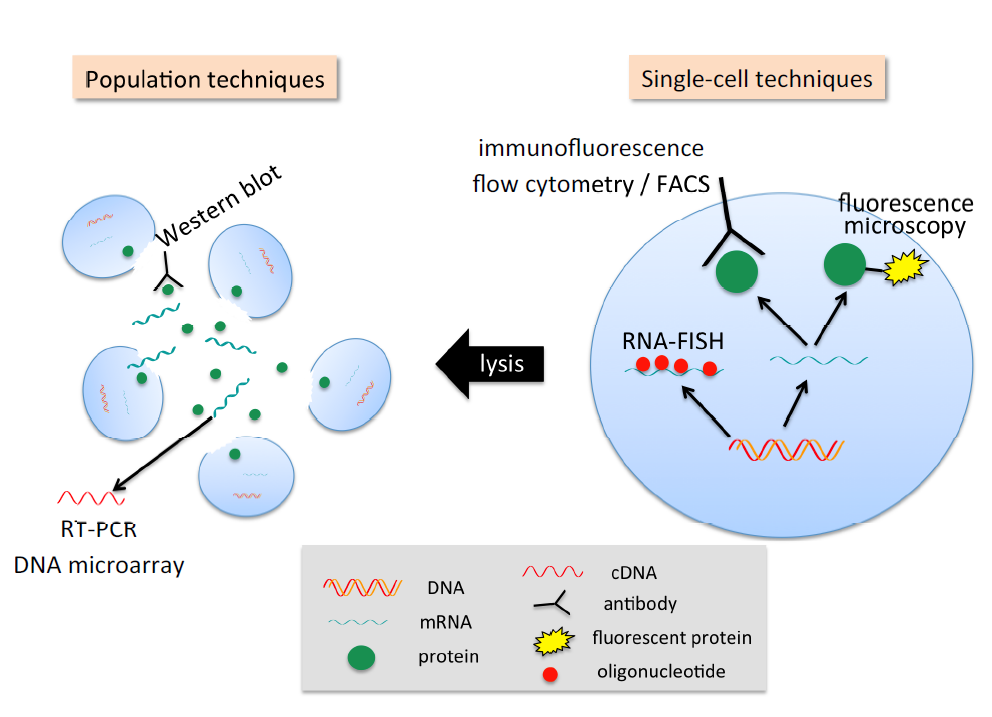 more informative
higher throughput
Gene expression – a stochastic process
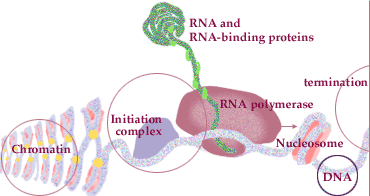 Stochastic dynamics shown for transcription initiation and elongation

Randomness arises from low molecule numbers!
each cell contains few copies of each gene
transcription factors often present in low amounts
Stochasticity in gene expression revealed 
by dual reporter experiment in E. Coli
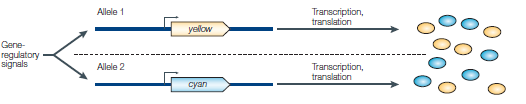 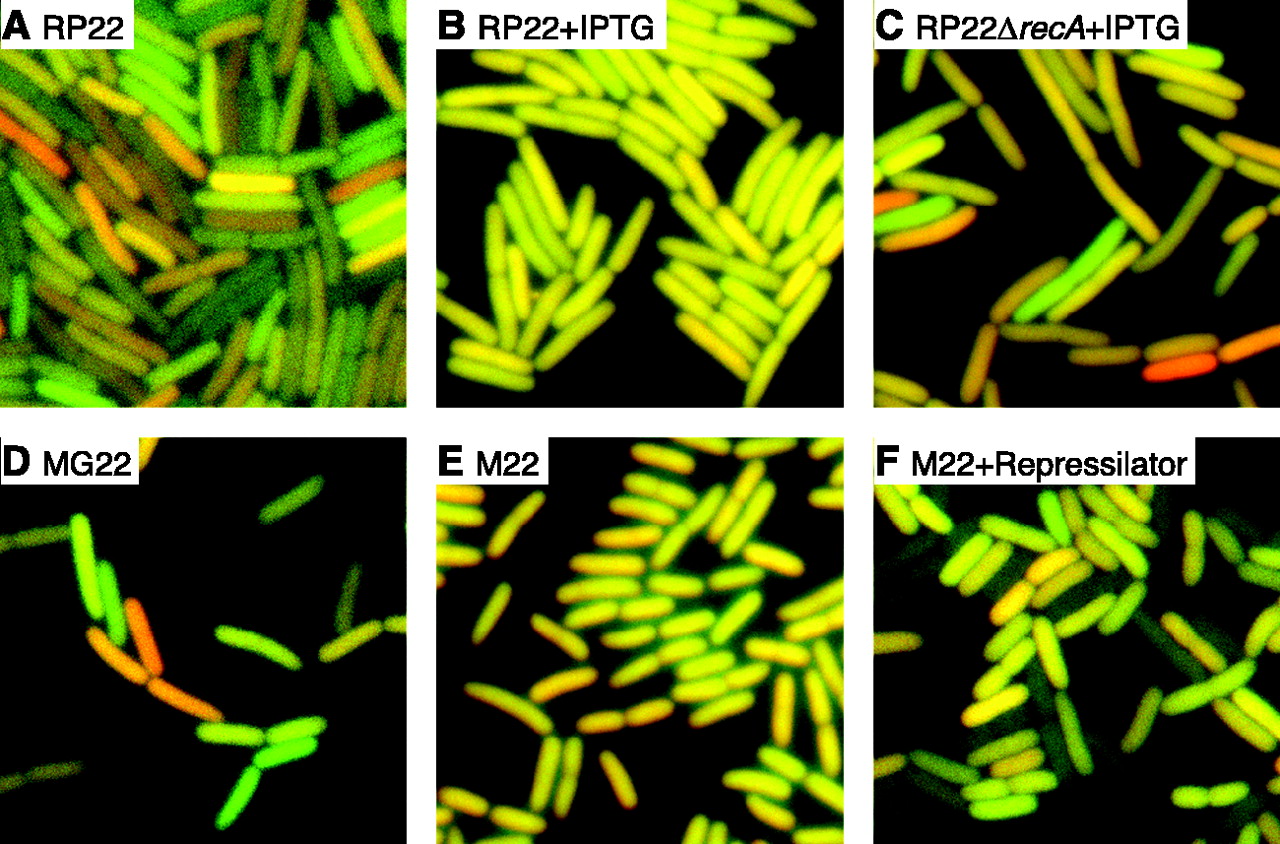 Strong variations in fluorescence confirm the existence of gene expression noise
Elowitz et al., Science 2002
Intrinsic and extrinsic sources of gene expression variability
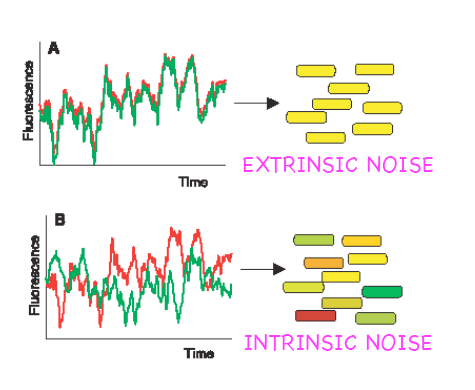 Fluctuations in biosynthetic machinery (polymerases, ribosomes)
Eukaryotes
Random binding of transcription machinery 
to each promoter 
(low copy numbers!)
Bacteria
Eukaryotes
Elowitz et al., Science 2002
Stochastic models account for event probabilities at low molecule numbers
Continuous: Concentration 
of mRNAs/proteins
Discrete: Absolute 
molecule counts
Deterministic ODE model	vs.	    Stochastic model
Average behavior of 
large molecule numbers
Probabilistic behavior (randomness)
at the single-molecule level
Stochastic version of simple protein expression model
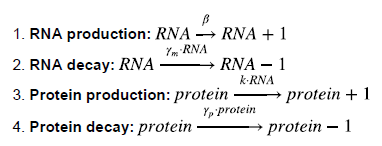 Reactions occur with certain probabilities

mRNA and protein given as absolute molecule count (discrete)

Simulation by Gillespie algorithm 
selects most probable next reaction 
updates molecule counts
Simulated temporal evolution of mRNA and protein in a stochastic model
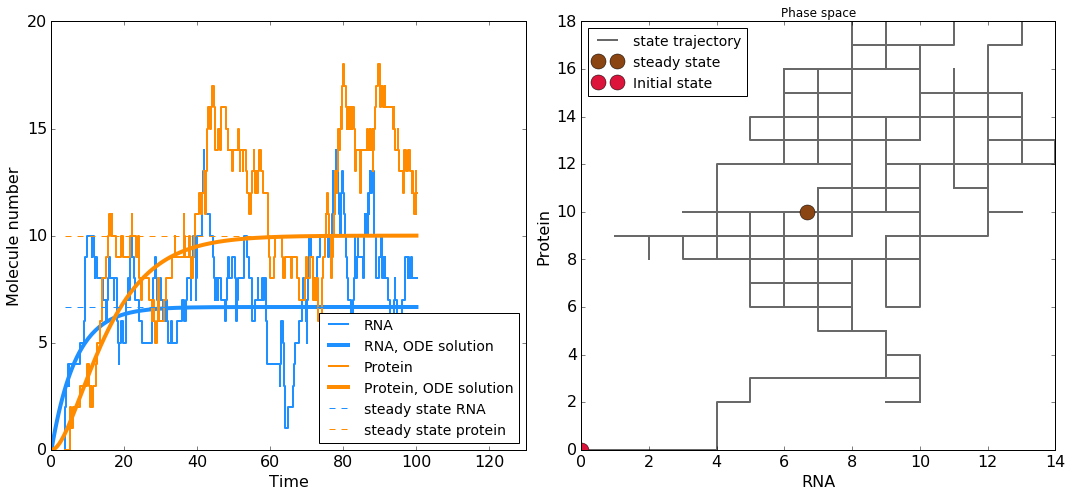 Time-scale of stochastic mRNA fluctuations depends on RNA degradation rate
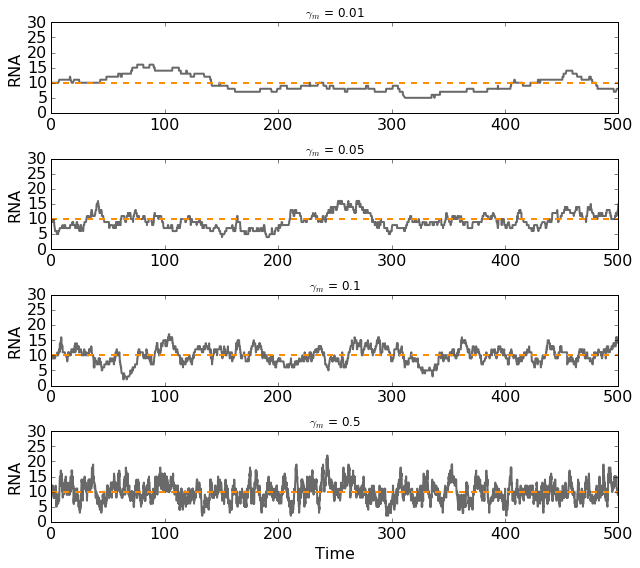 Slow mRNA decay
Fast mRNA decay
How do protein fluctuations depend on mRNA and protein synthesis rates?
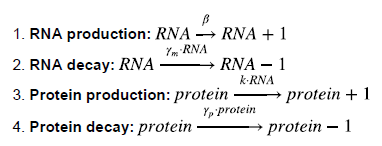 Exercise 8
Plot protein fluctuations for various transcription and translation rates while keeping average expression constant 

Quantify the noise by calculating the coefficient of variation (CV=std/mean) and histogram of the time courses
Fine-tuning of noise a given expression by changing transcription and translation rates
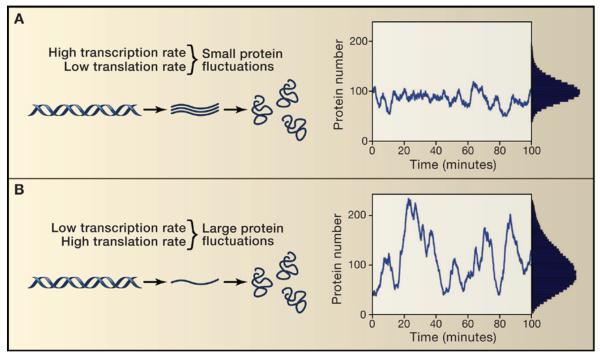 Obzudak et al., Nat Genet 2002
Human proteins are log-normally distributed and vary ~2-3-fold between individual cells
Temporal profile
Expression distribution
(TOP1-YFP)
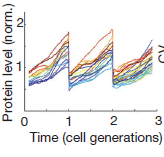 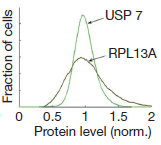 Sigal et al., Nature (2006)
Stochastic gene expression is important for cellular decision making
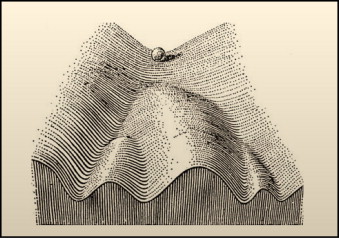 Waddington's Classical Epigenetic Landscape  In 1957, Conrad Waddington proposed the concept of an epigenetic landscape to represent the process of cellular decision-making during development.
Stochastic model of cell differentiation
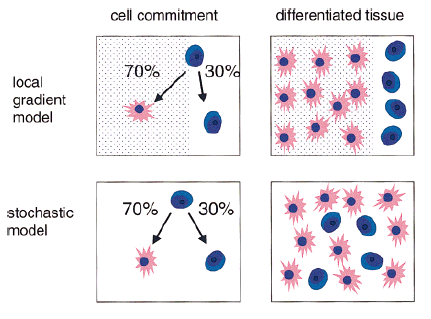 Fiering et al., Bioessays 2000
Consequences of stochastic gene expression
Stochastic cell differentiation in multicellular organisms
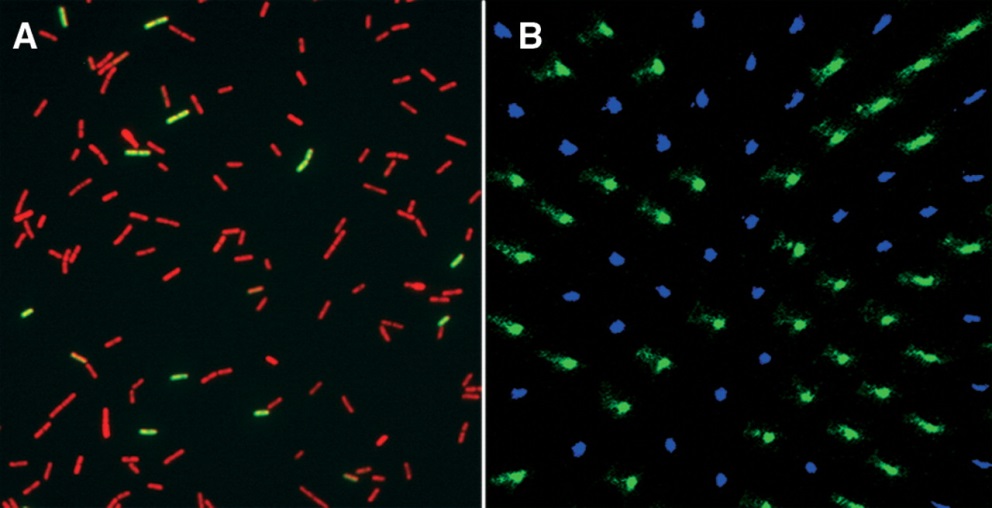 Stochastic differentiation
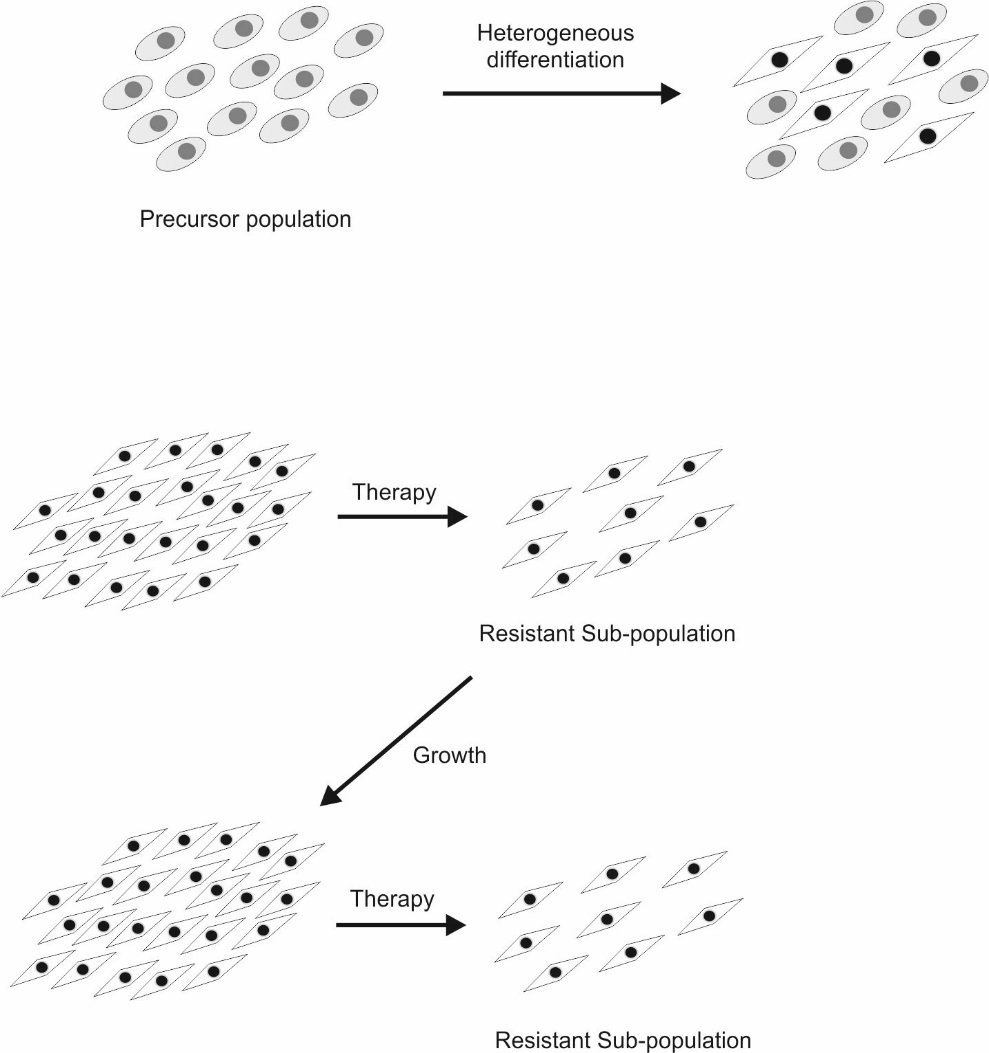 Stem cell differentiation (Chang, Nature 2008)

Competence in B. Subtillis  (Mamaar et al., Science 2007)

B cell differentiation (Duffy et al., Science 2012)
PC12 neuronal  differentiation (Chen et al., Mol Cell 2012)
Stochastic photoreceptor expression 
in the Drosophila eye
Fiering et al., Bioessays 2000
Consequences of stochastic gene expression
Expression noise determines cell fate in Bacillus subtilis
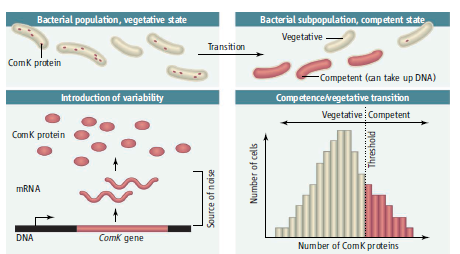 Mettetal et al., Science 2007
Consequences of stochastic gene expression
Expression noise determines embryonic cell fates
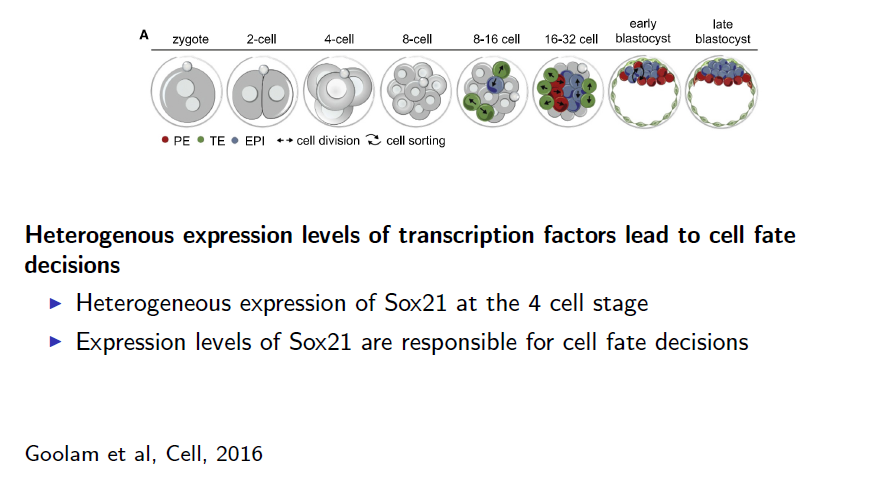 Mettetal et al., Science 2007
Summary
Gene expression at the single-cell level is a stochastic event due to low molecule numbers 
1) only two copies of each gene per cell
2) low concentrations of regulating transcription factors

Gene expression noise can be fine-tuned by transcription and translation kinetics
low transcription rate + high translation rate => large protein fluctuations

Noise gene expression is important for stochastic cellular decision making
Heterogeneous expression of master transcription factors governs stochastic choice of cellular differentiation program